Πεπτικό Σύστημα
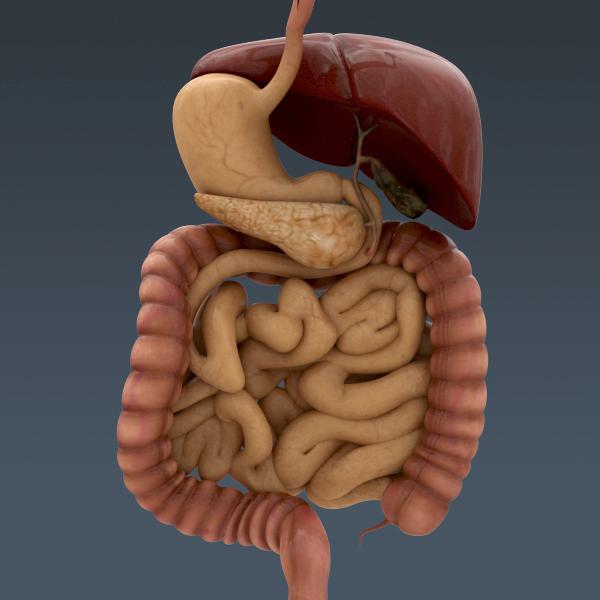 Ioannis Lazarettos
MD PhD Orthopaedic Surgeon
Πεπτικό Σύστημα
Πρόσληψη τροφών
Πέψη τροφών
Αφομοίωση τροφών
Ioannis Lazarettos MD PhD
Orthopaedic Surgeon
2
Πεπτικό Σύστημα
Καταλαμβάνει το μεγαλύτερο τμήμα στην περιτοναϊκή κοιλότητα
Πεπτικός σωλήνας
Ξεκινά από στόμα & καταλήγει στον πρωκτό
Αδένες πεπτικού
Ioannis Lazarettos MD PhD
Orthopaedic Surgeon
3
Πεπτικό Σύστημα
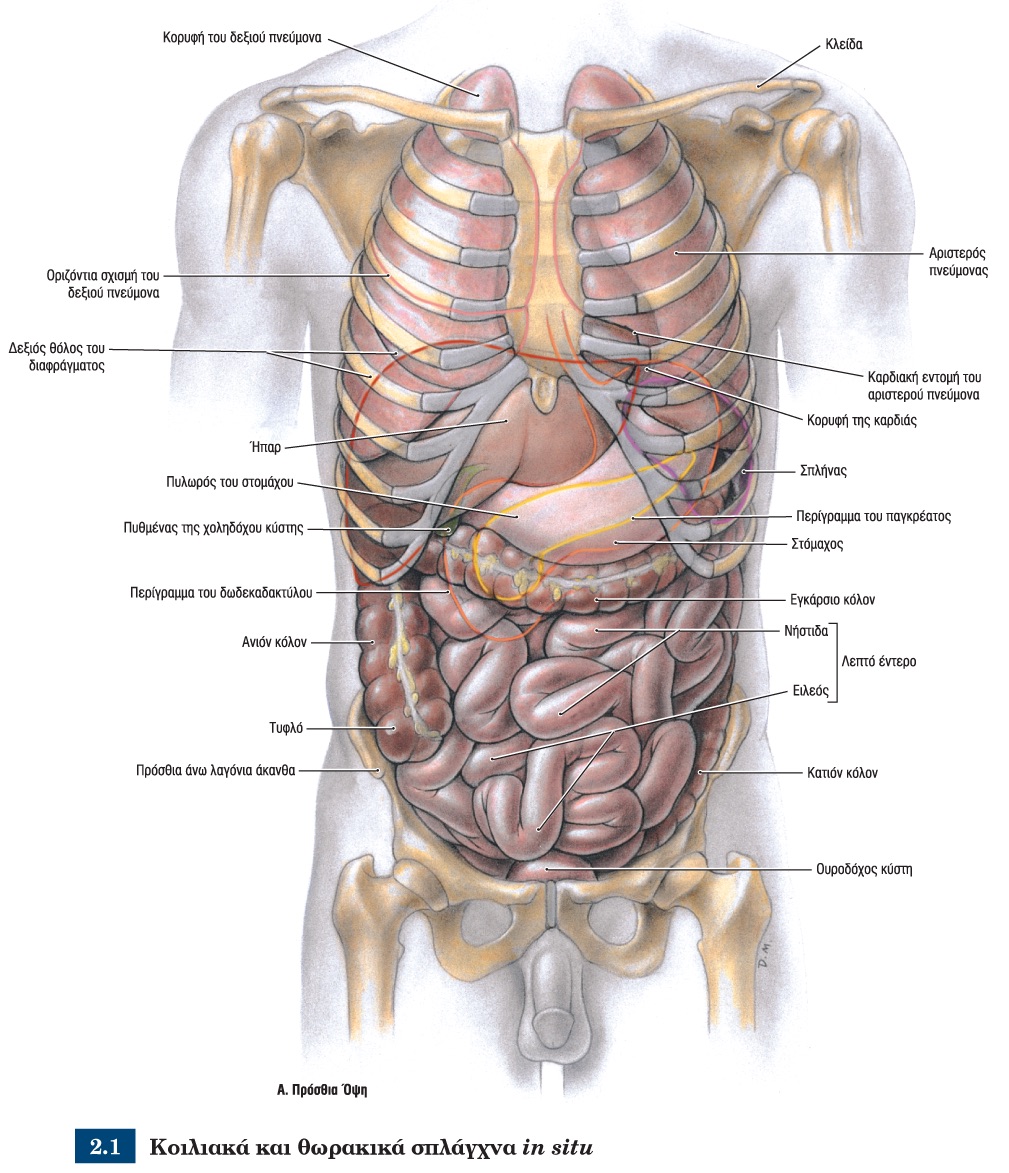 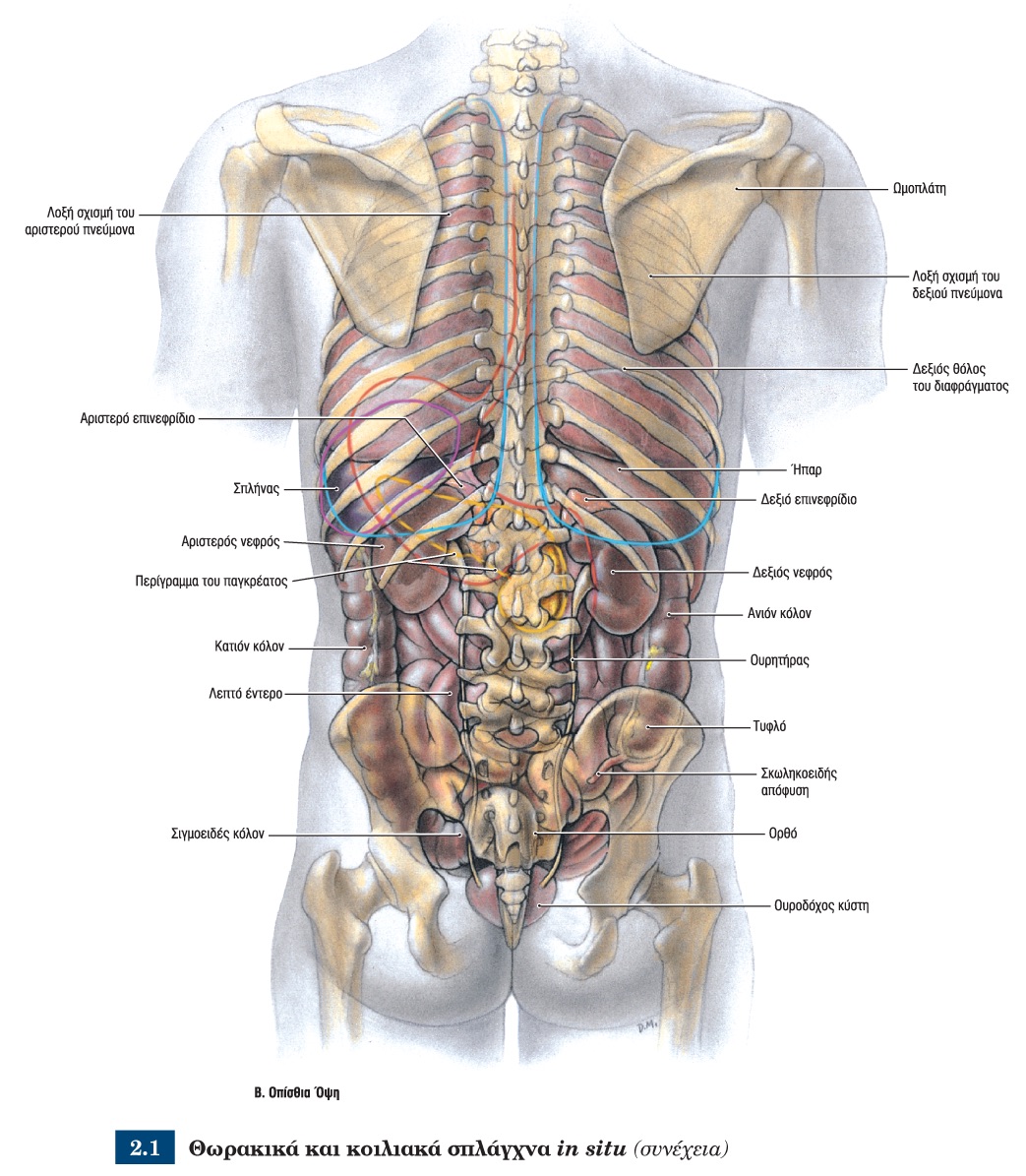 Ioannis Lazarettos MD PhD
Orthopaedic Surgeon
4
Πεπτικό Σύστημα
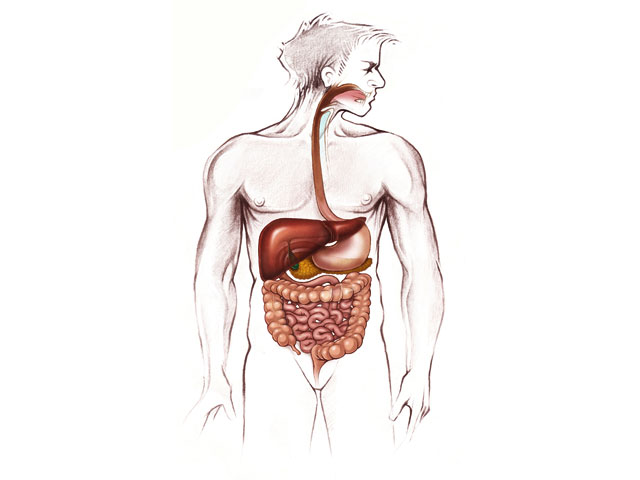 Πεπτικός Σωλήνας
Κοίλο στόματος
Φάρυγγας
Οισοφάγος
Στομάχι
Λεπτό έντερο
Παχύ έντερο
Κοίλο στόματος
Φάρυγγας
Οισοφάγος
Λεπτό έντερο
Στομάχι
Παχύ έντερο
Ioannis Lazarettos MD PhD
Orthopaedic Surgeon
5
Πεπτικό Σύστημα
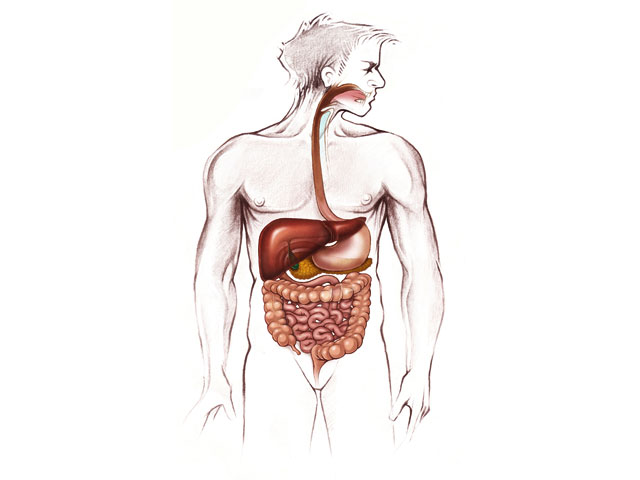 Αδένες Πεπτικού
Διφυείς
Παρωτίδα
Υπογλώσσιος
Υπογνάθιος
Μονοφυείς
Ήπαρ
Πάγκρεας
Ήπαρ
Πάγκρεας
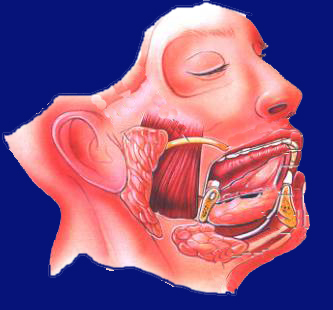 Υπογλώσσιος
Παρωτίδα
Υπογνάθιος
Ioannis Lazarettos MD PhD
Orthopaedic Surgeon
6
Πεπτικό Σύστημα
Κοίλο του Στόματος
Προστόμιο
Χείλη
Παρειές
Δόντια
Φατνία
Ιδίως κοίλο
Δόντια
Υπερώα
Ισθμός
Γλώσσα
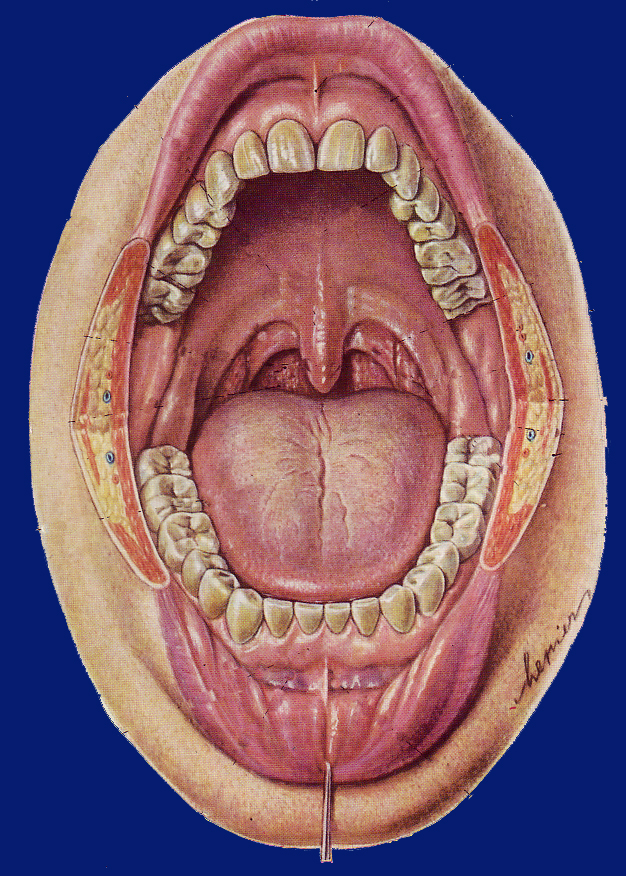 Ioannis Lazarettos MD PhD
Orthopaedic Surgeon
7
Πεπτικό Σύστημα
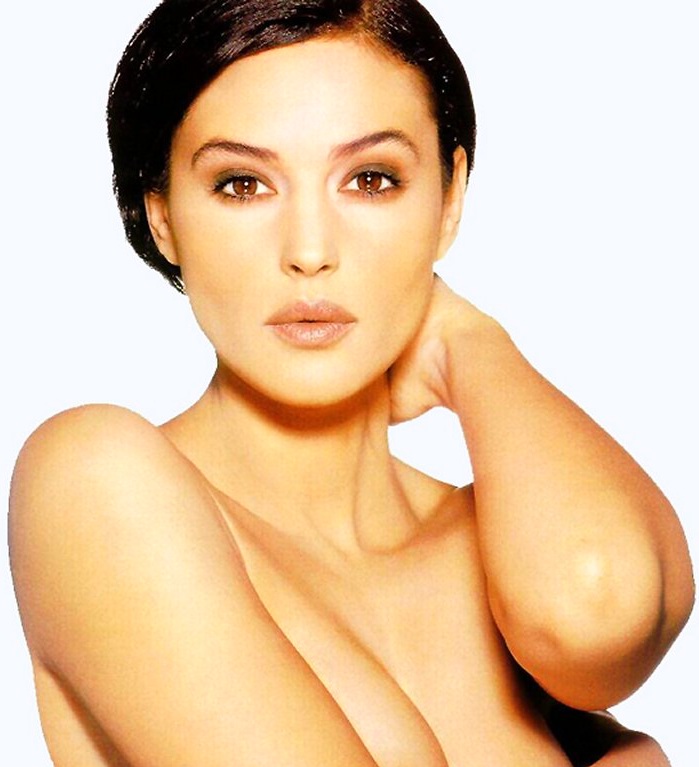 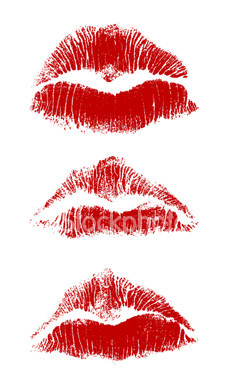 Προστόμιο
Χείλη
Μυώδεις πτυχές δέρματος
Παρειές
Μυώδη πλάγια τμήματα
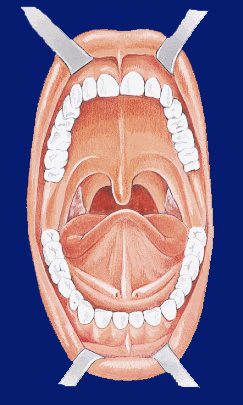 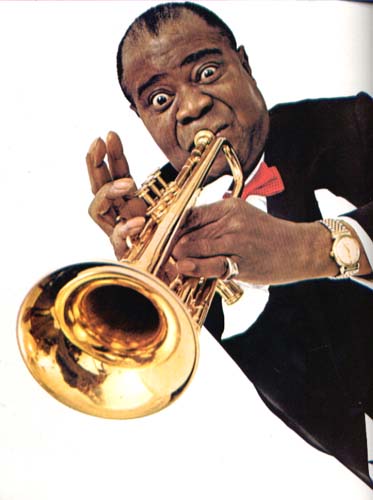 Ioannis Lazarettos MD PhD
Orthopaedic Surgeon
8
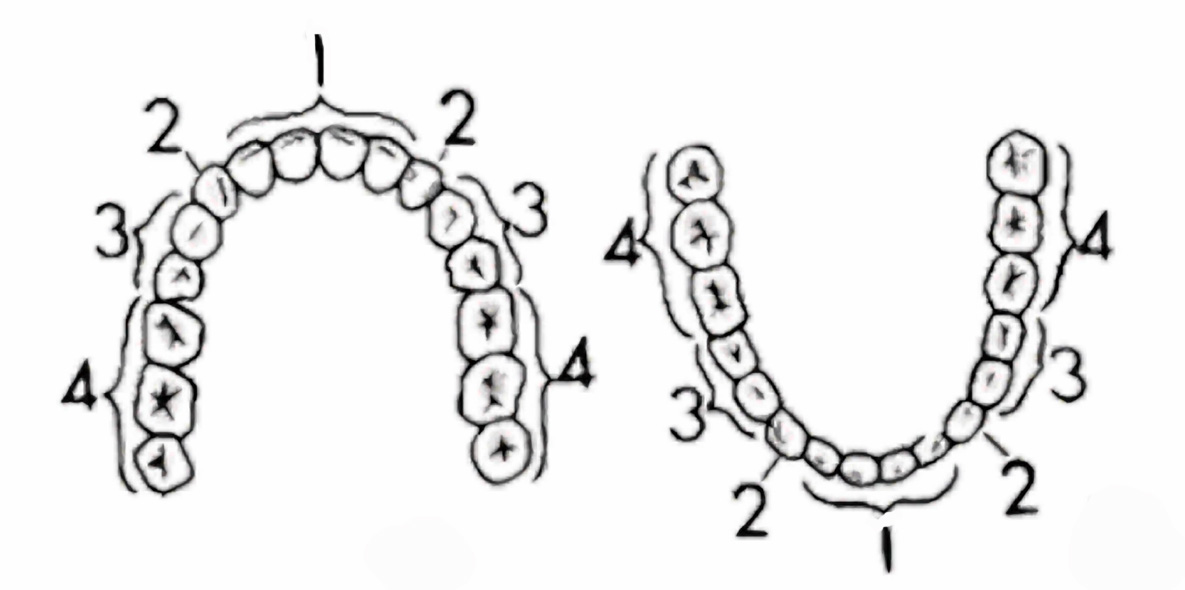 1
2
3
4
Πεπτικό Σύστημα
Ιδίως κοίλο του στόματος
Δόντια
20 νεογιλοί
32 μόνιμα
8 τομείς
4 κυνόδοντες
8 προγόμφιοι
12 γομφίοι
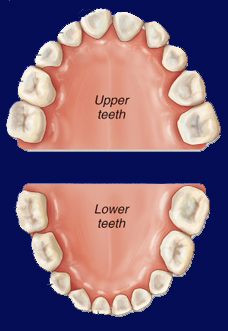 Ioannis Lazarettos MD PhD
Orthopaedic Surgeon
9
Πεπτικό Σύστημα
Ιδίως κοίλο του στόματος
Δόντια
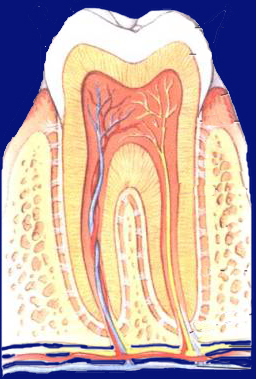 Αδαμαντίνη
Οδοντίνη
Οστεΐνη
Πολφός
Μύλη
Αυχένας
Ρίζα
Ioannis Lazarettos MD PhD
Orthopaedic Surgeon
10
Πεπτικό Σύστημα
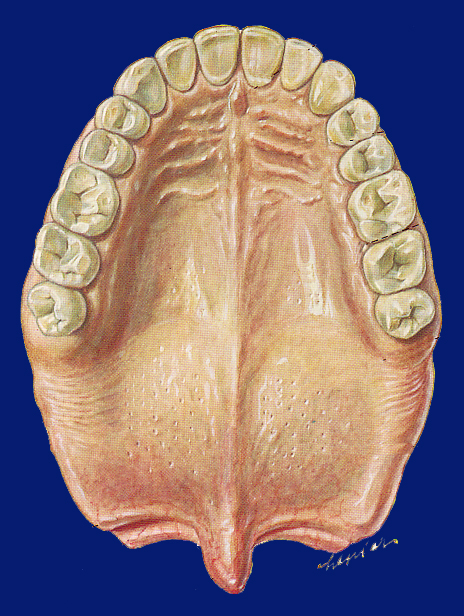 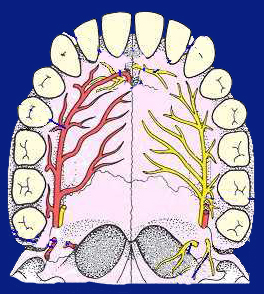 Ιδίως κοίλο του στόματος
Υπερώα
Σκληρά 
Μαλακή
Σταφυλή

Ισθμός
Επικοινωνία στόματος-φάρυγγα
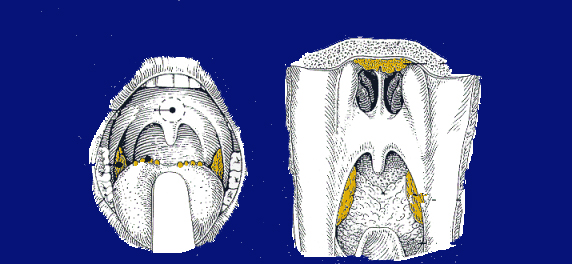 Ioannis Lazarettos MD PhD
Orthopaedic Surgeon
11
Πεπτικό Σύστημα
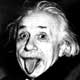 Ιδίως κοίλο του στόματος
Γλώσσα
Ο πιο ευκίνητος μυς του ανθρώπου
Όργανο γεύσης
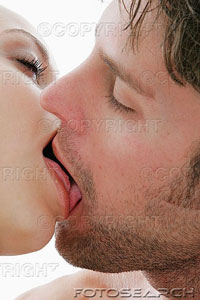 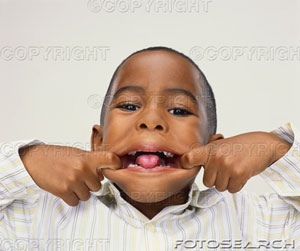 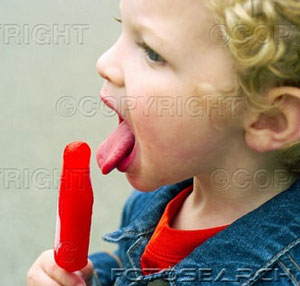 Ioannis Lazarettos MD PhD
Orthopaedic Surgeon
12
Πεπτικό Σύστημα
Ιδίως κοίλο του στόματος
Γλώσσα
Πρόσθιο ή στοματικό
Θηλές
Τριχοειδείς
Μυκητοειδείς	
Φυλλοειδείς
Περιχαρακωμένες
Οπίσθιο ή φαρυγγικό
Γλωσσική αμυγδαλή
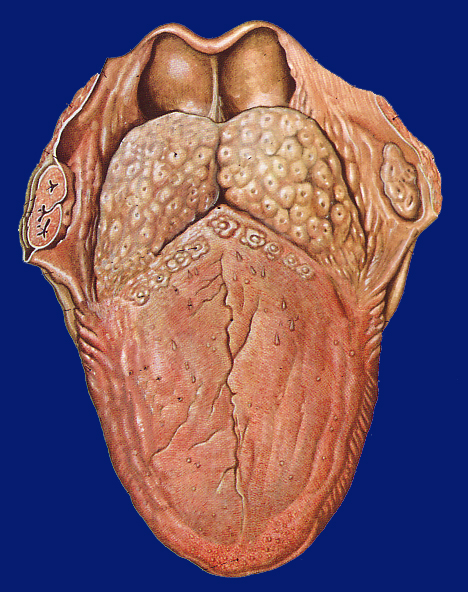 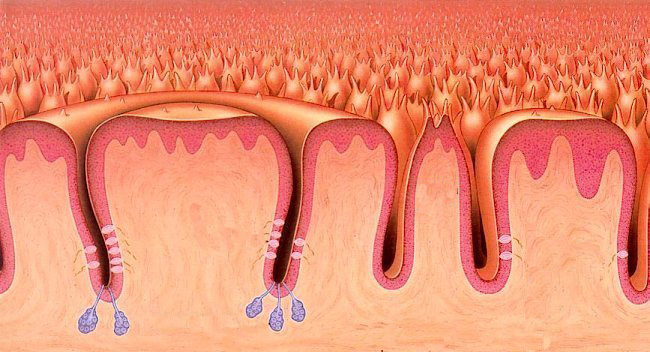 Ioannis Lazarettos MD PhD
Orthopaedic Surgeon
13
Πεπτικό Σύστημα
Ιδίως κοίλο του στόματος
Γλώσσα
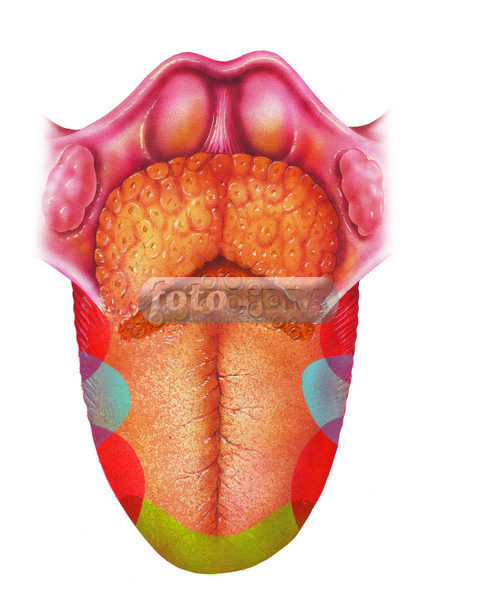 Πικρό

Αλμυρό

Ξινό 

Γλυκό
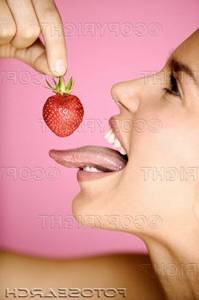 Ioannis Lazarettos MD PhD
Orthopaedic Surgeon
14
Πεπτικό Σύστημα
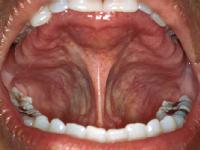 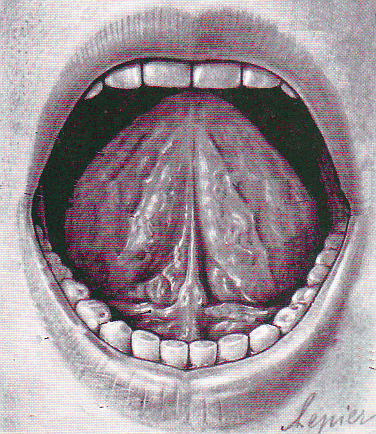 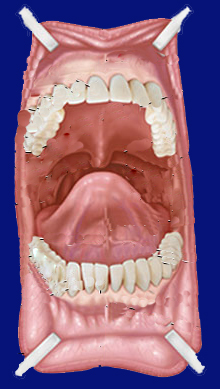 Ιδίως κοίλο του στόματος
Γλώσσα
Ένωση με έδαφος στοματικής κοιλότητας με χαλινό

Μύες
Βελονογλωσσικός
Ϋογλωσσικός
Γενειογλωσσικός
Άνω επιμήκης
Κάτω επιμήκης
Εγκάρσιος, κάθετος

Νεύρωση
Υπογλώσσιο νεύρο
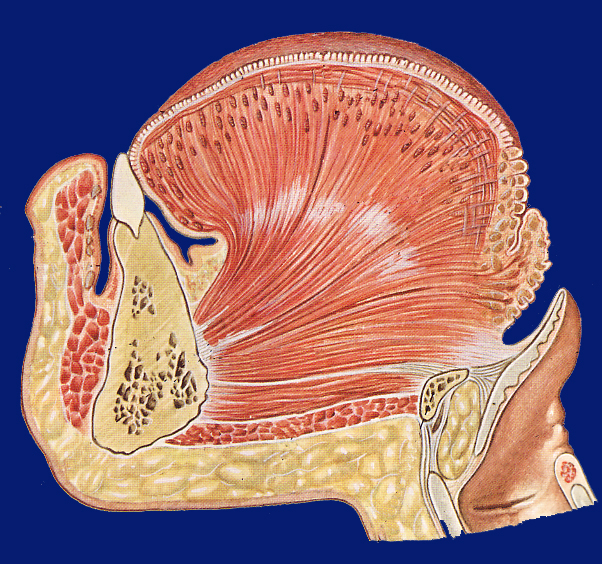 Ioannis Lazarettos MD PhD
Orthopaedic Surgeon
15
Πεπτικό Σύστημα
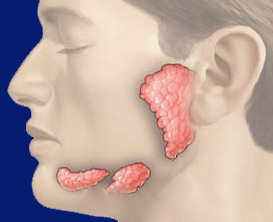 Σιελογόνοι Αδένες
Παρωτίδα
Εκφορητικός πόρος
2ος Γομφίος
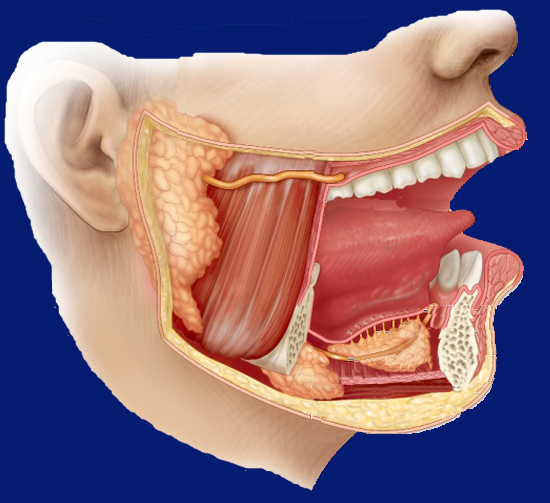 Υπογλώσσιος
Εκφορητικός πόρος
Υπογλώσσιο Φύμα
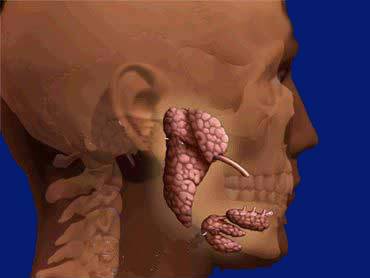 Υπογνάθιος
Eκφορητικός πόρος
Βάση χαλινού
Ioannis Lazarettos MD PhD
Orthopaedic Surgeon
16
Πεπτικό Σύστημα
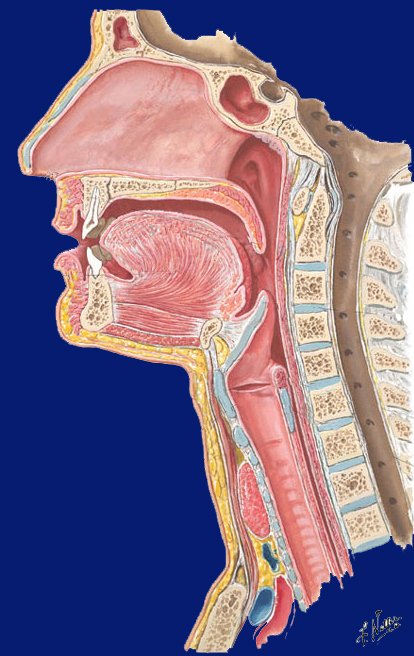 Φάρυγγας
Ινομυώδης Σωλήνας
Ρινοφάρυγγας 
Στοματοφάρυγγας
Λαρυγγοφάρυγγας
Ioannis Lazarettos MD PhD
Orthopaedic Surgeon
17
Πεπτικό Σύστημα
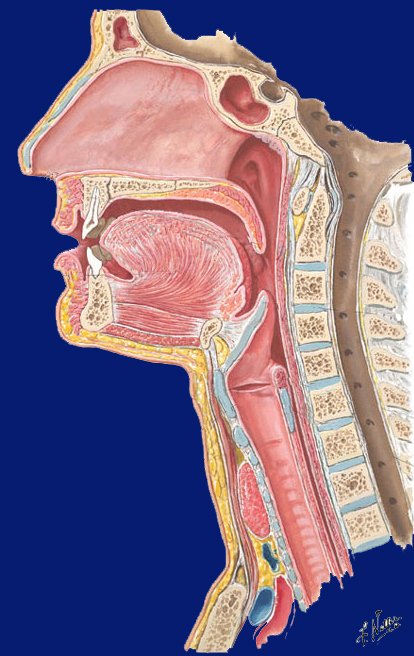 Φάρυγγας
Επιφάνειες
Οπίσθια (Προσπονδυλική)
Πρόσθια (Επικοινωνία)
Πλάγιες (Αγγειονευρώδη)

Χιτώνες
Περιτονία
Μύες
Απονεύρωση
Βλεννογόνος
Ioannis Lazarettos MD PhD
Orthopaedic Surgeon
18
Πεπτικό Σύστημα
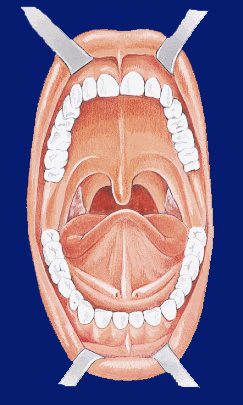 Φάρυγγας
Δακτύλιος Waldeyer
Φαρυγγική 
Σαλπιγγική
Γλωσσική
Παρίσθμιες
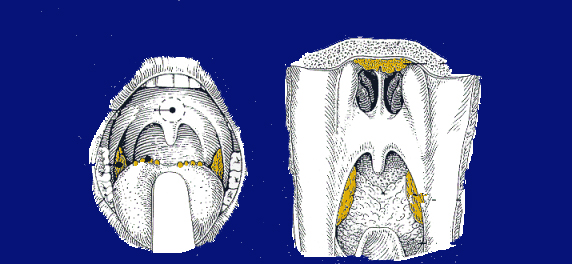 Ioannis Lazarettos MD PhD
Orthopaedic Surgeon
19
Πεπτικό Σύστημα
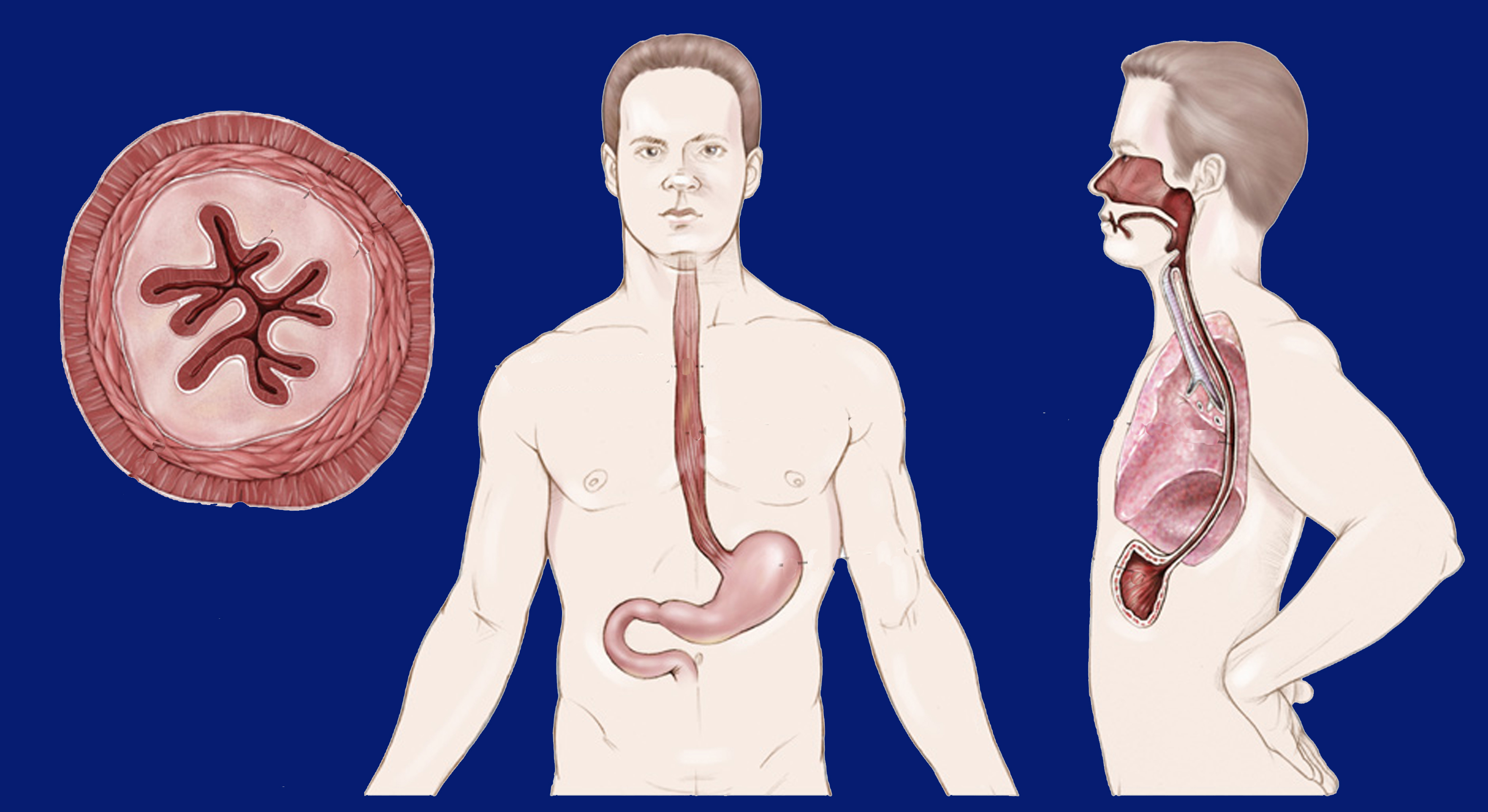 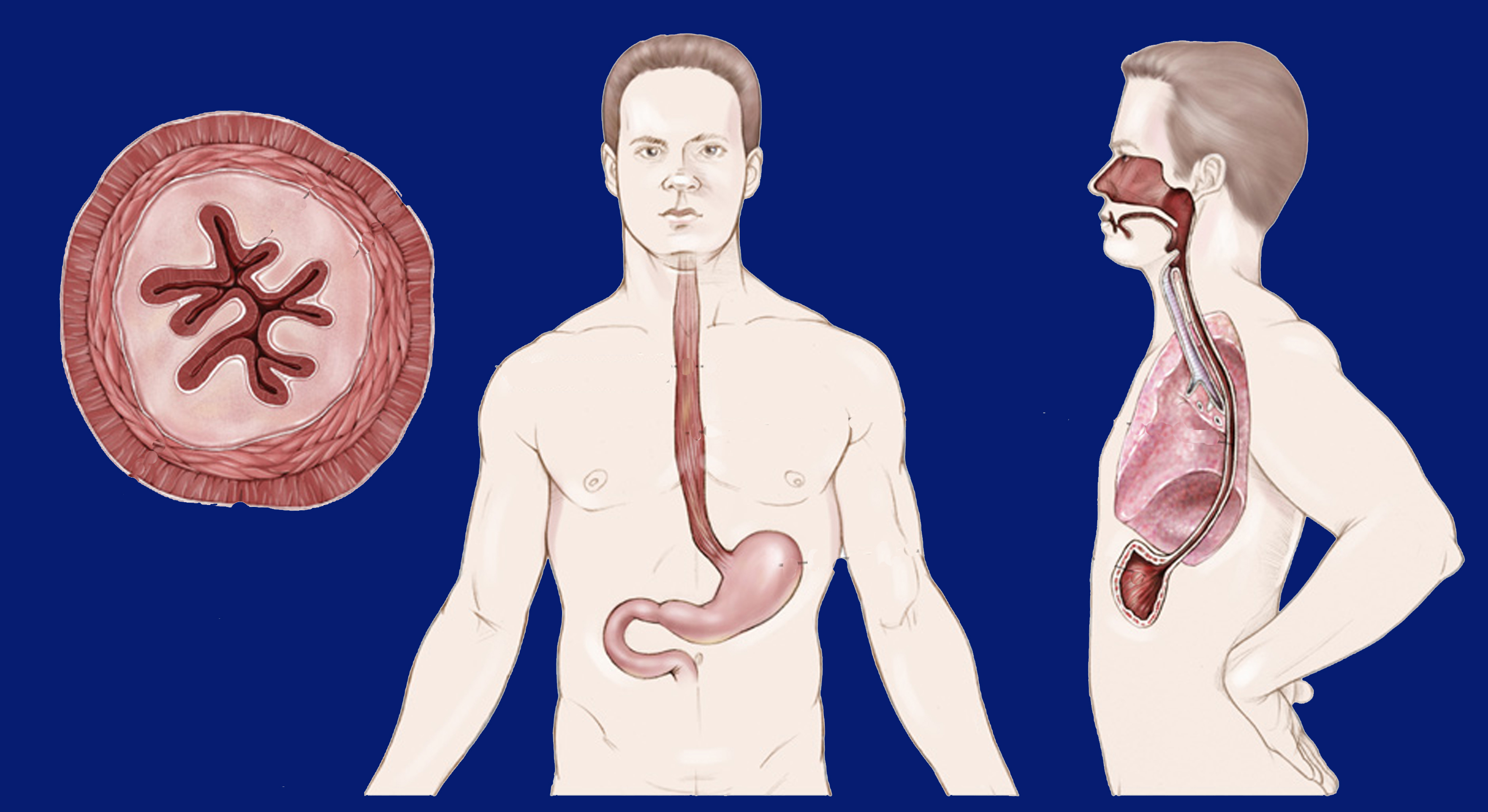 Οισοφάγος
Μυώδης σωλήνας 25cm
Μοίρες
Τραχηλική (5-7cm)
Θωρακική (16-18cm)
Διαφραγματική (1cm)
Κοιλιακή (1-4cm)

Στενώματα:
Κρικοειδές 
Αορτικό
Βρογχικό
Διαφραγματικό
Ioannis Lazarettos MD PhD
Orthopaedic Surgeon
20
Πεπτικό Σύστημα
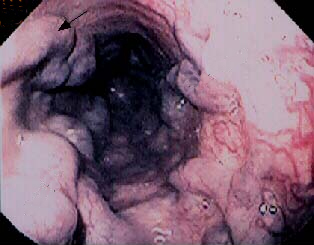 Οισοφάγος
Αγγείωση
Κάτω θυρεοειδής 
Θωρακ. Αορτή
Αρ. Γαστρική
Κάτω φρενική
Φλέβες
Πολύπλοκο δίκτυο
Αναστόμωση με πυλαία
SOS κιρσοί οισοφάγου
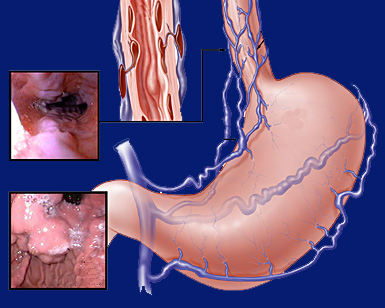 Ioannis Lazarettos MD PhD
Orthopaedic Surgeon
21
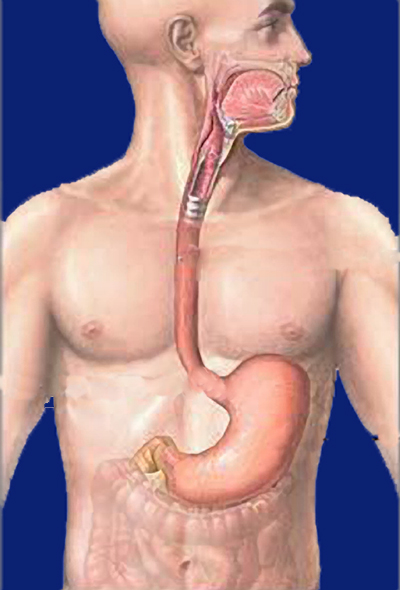 Πεπτικό Σύστημα
Στομάχι
Σάκος του πεπτικού σωλήνα
Ευκίνητος, εύπλαστος, διασταλτός
Θόλος
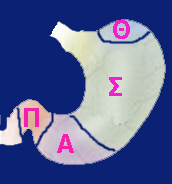 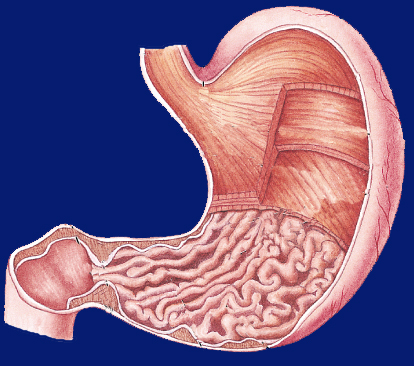 Σώμα
Έλασσον
τόξο
Μείζον 
τόξο
Πυλωρός
Άντρο
Ioannis Lazarettos MD PhD
Orthopaedic Surgeon
22
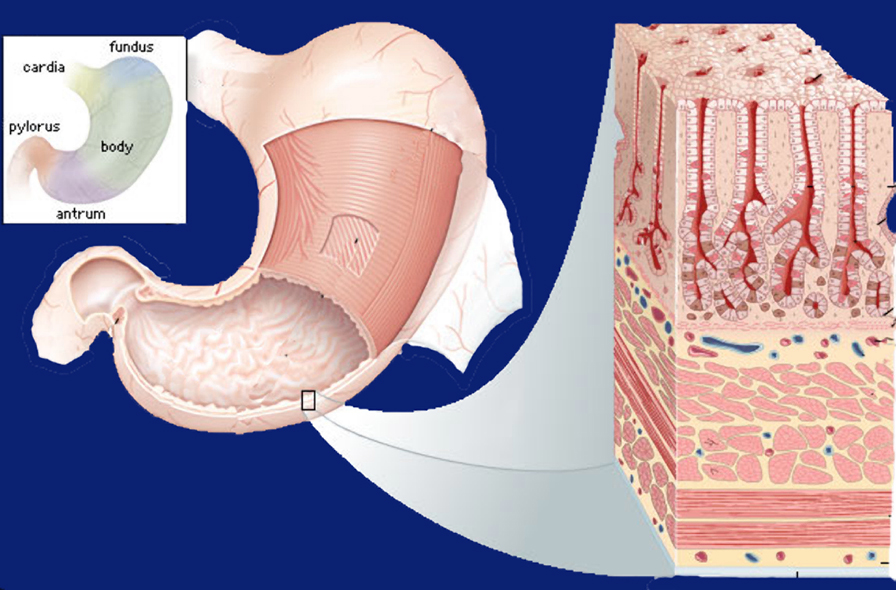 Πεπτικό Σύστημα
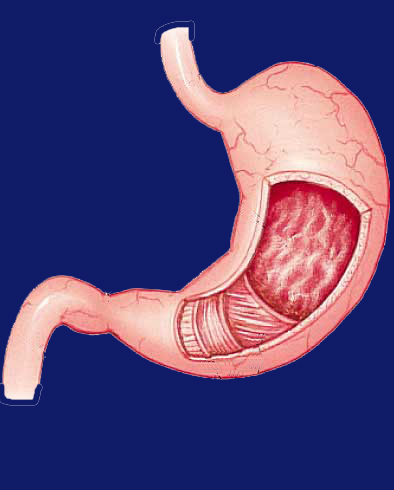 Στομάχι
Στρώματα
Βλεννογόνος
Υποβλεννογόνιος
Μυϊκός
Ορογόνος
Ioannis Lazarettos MD PhD
Orthopaedic Surgeon
23
Πεπτικό Σύστημα
Στομάχι
Κρέμεται μέσα στην περιτοναϊκή κοιλότητα
Οισοφάγος
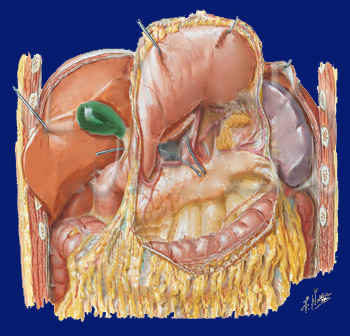 Γαστροφρενικός
12δακτυλο
Έλασσον 
επίπλουν
Γαστροσπληνικός
Μείζον επίπλουν
Ioannis Lazarettos MD PhD
Orthopaedic Surgeon
24
Πεπτικό Σύστημα
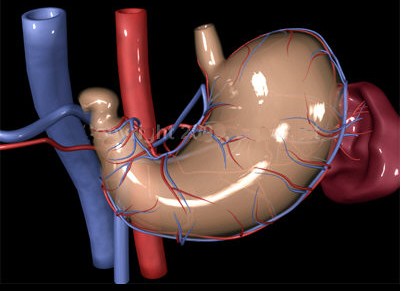 Στομάχι
Αγγείωση
2 Τόξα
Πυλαία
Νεύρωση
ΑΝΣ
ΠΝΣ
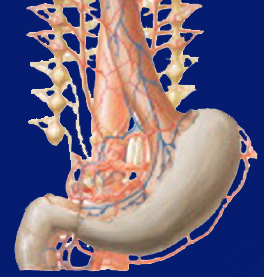 Ioannis Lazarettos MD PhD
Orthopaedic Surgeon
25
Πεπτικό Σύστημα
Λεπτό Έντερο
6m από πυλωρικό στόμιο ως ειλεοκολική βαλβίδα
Καλύπτεται από μ.επίπλουν
Στηρίζεται από μεσεντέριο
12δάκτυλο 
Ελικώδες έντερο
Νήστιδα
Ειλεός
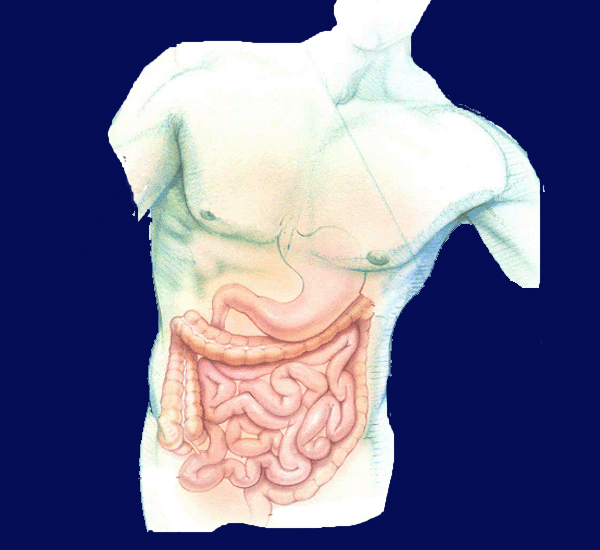 Ioannis Lazarettos MD PhD
Orthopaedic Surgeon
26
Πεπτικό Σύστημα
Δωδεκαδάκτυλο
12 δάκτυλα μήκος = 25cm	 Ηρόφιλος
Σχήμα C, που περικλείει την κεφαλή του παγκρέατος
Μοίρες
Ηπατική 
Νεφρική
Προαορτική
Ανιούσα
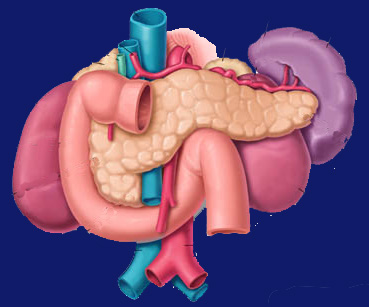 Ioannis Lazarettos MD PhD
Orthopaedic Surgeon
27
Πεπτικό Σύστημα
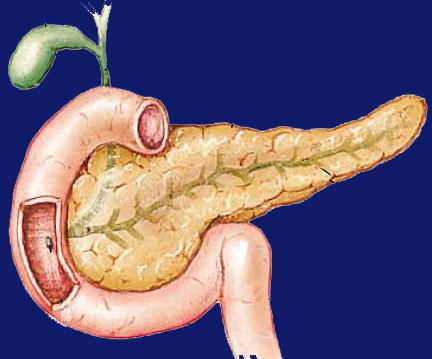 Δωδεκαδάκτυλο
Χοληδόχος
Παγκρεατικός
Φύμα του Vater
Ioannis Lazarettos MD PhD
Orthopaedic Surgeon
28
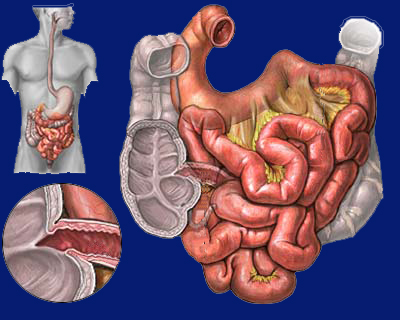 Πεπτικό Σύστημα
Ελικώδες Έντερο
Νήστιδα 3/5
Ειλεός 2/5

Χιτώνες
Ορογόνος 
Μυϊκός
Υποβλεννογόνιος
Βλεννογόνιος
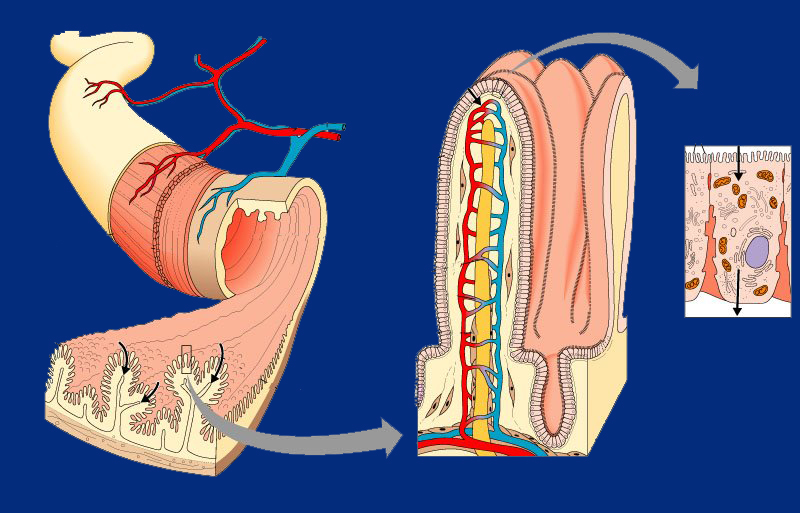 Ορογόνος
Μυϊκός
Υποβλεννογόνιος
Βλεννογόνιος
Ioannis Lazarettos MD PhD
Orthopaedic Surgeon
29
Πεπτικό Σύστημα
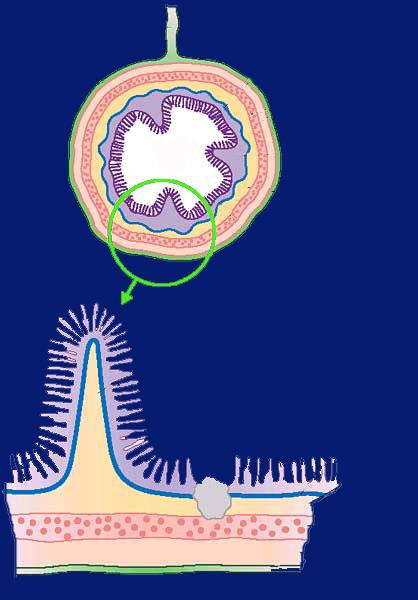 Ελικώδες Έντερο
Βλεννογόνος	
Ειδική κατασκευή
700-800 κυκλοτερείς πτυχές 
Λάχνες
Αγγεία & Χυλοφόρα
Αδένες
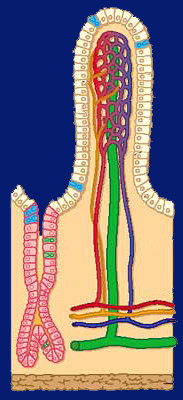 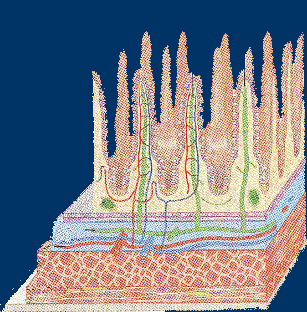 Ioannis Lazarettos MD PhD
Orthopaedic Surgeon
30
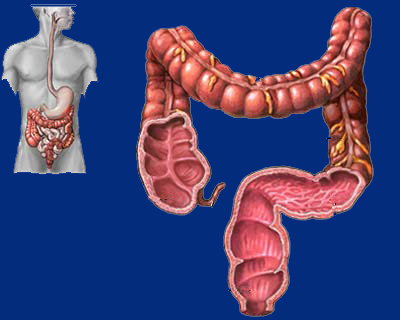 Πεπτικό Σύστημα
Παχύ Έντερο
Από ειλεοκολική βαλβίδα έως πρωκτό
Εγκάρσιο
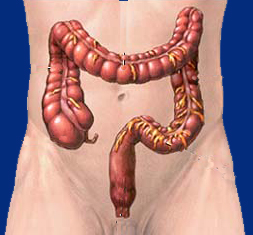 Ανιόν
Κατιόν
Σιγμοειδές
Τυφλό
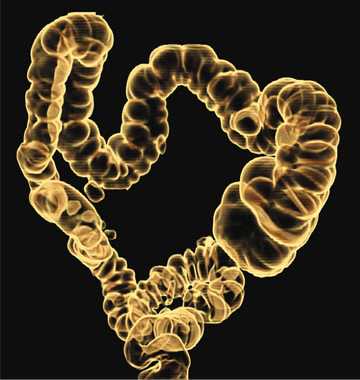 Ορθό
Ioannis Lazarettos MD PhD
Orthopaedic Surgeon
31
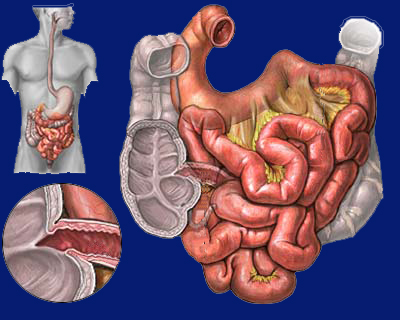 Πεπτικό Σύστημα
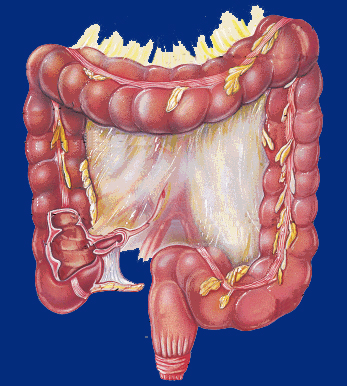 Παχύ Έντερο
ΑΡ κολική καμπή
ΔΕ κολική καμπή
Ειλεοτυφλική βαλβίδα
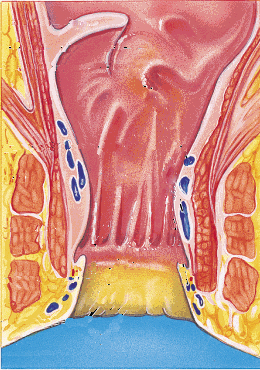 Σκωληκοειδής απόφυση
Ioannis Lazarettos MD PhD
Orthopaedic Surgeon
32
Πεπτικό Σύστημα
Παχύ Έντερο
Χιτώνες
Ορογόνος 
Μυϊκός
Υποβλεννογόνιος
Βλεννογόνιος
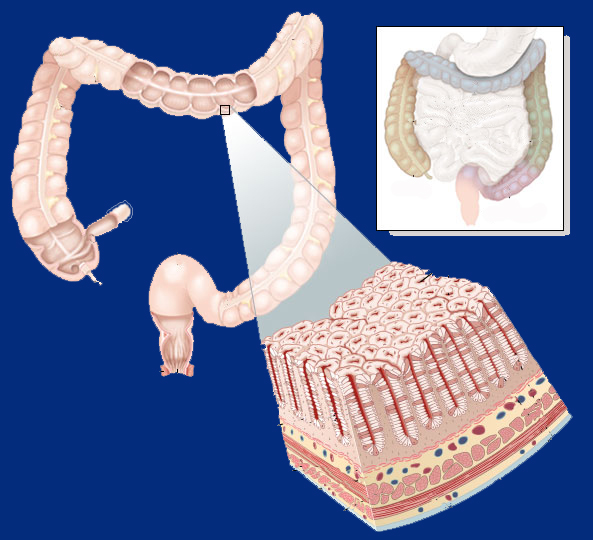 Ioannis Lazarettos MD PhD
Orthopaedic Surgeon
33
Πεπτικό Σύστημα
Παχύ Έντερο
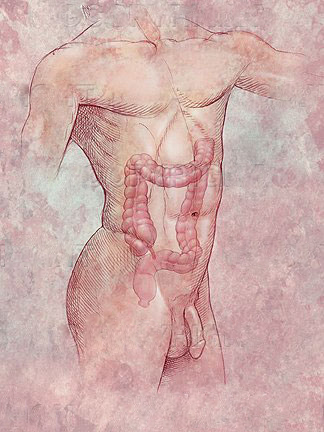 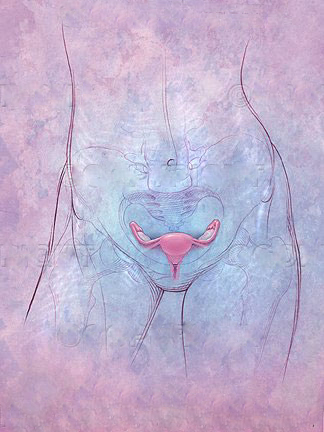 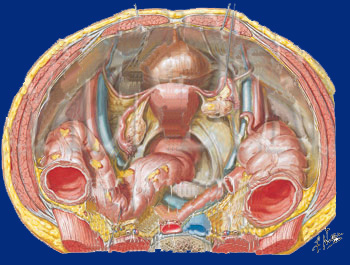 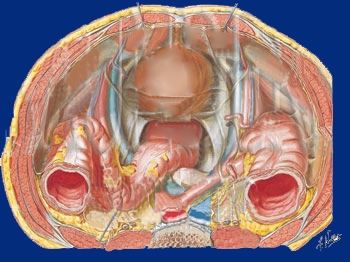 Κύστη
Μήτρα
Ορθό
Ioannis Lazarettos MD PhD
Orthopaedic Surgeon
34
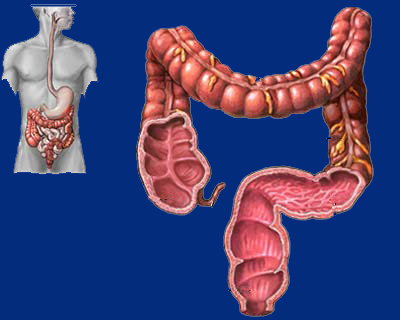 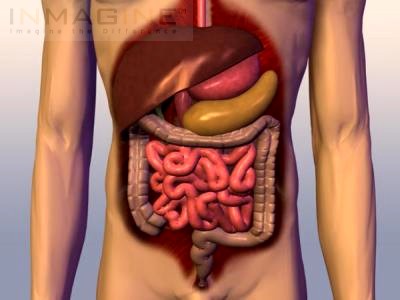 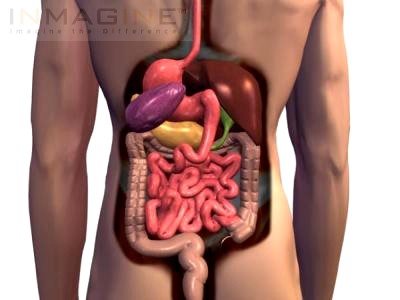 Πεπτικό Σύστημα
Παχύ Έντερο
Κοπροδόχος λήκυθος
12cm
Πυελική
Περινεϊκή
Μοργάνειοι στύλοι
Αιμορροϊδικός δακτύλιος
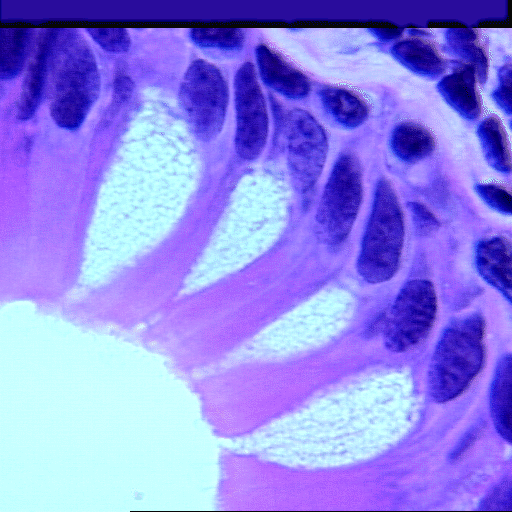 Κοπροδόχος λήκυθος
Μοργάνειοι στύλοι
Αιμορροϊδικός δακτύλιος
Ioannis Lazarettos MD PhD
Orthopaedic Surgeon
35
Πεπτικό Σύστημα
Παχύ Έντερο
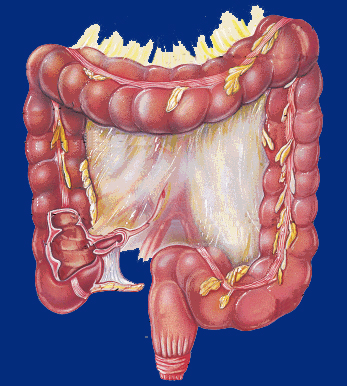 Μεσογλουτιαία
σχισμή
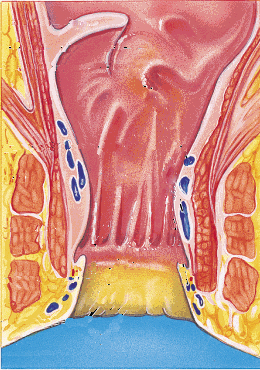 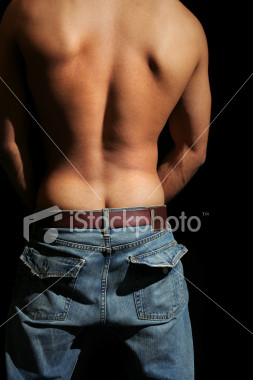 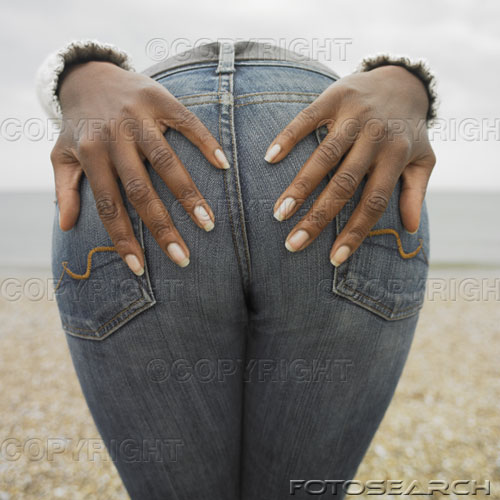 Έσω
Έξω
Σφιγκτήρας
Ioannis Lazarettos MD PhD
Orthopaedic Surgeon
36
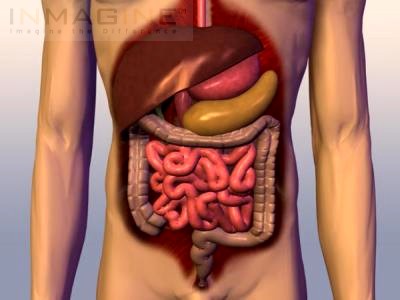 Πεπτικό Σύστημα
Ήπαρ
Μεγαλύτερος αδένας του πεπτικού (1.5-2kg)
Ευπίεστος, εύπλαστος, αγγειοβριθής
ΔΕ υποχόνδριο, Επιγάστριο, ΑΡ Υποχόνδριο
3 επιφάνειες
3 χείλη
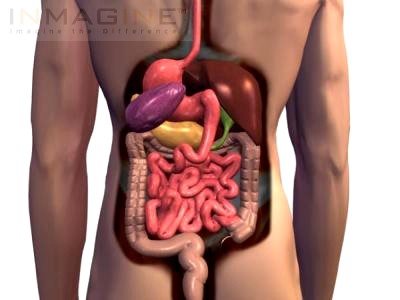 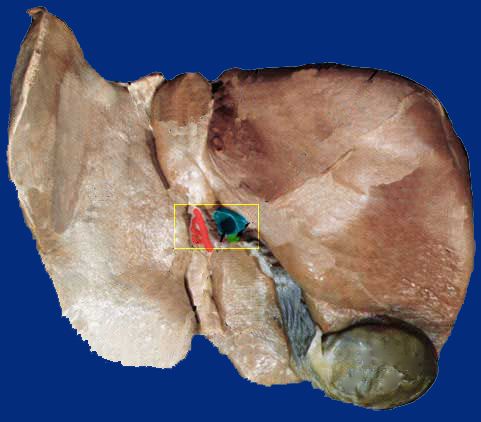 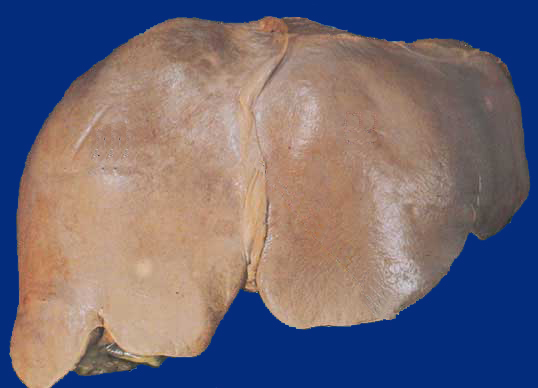 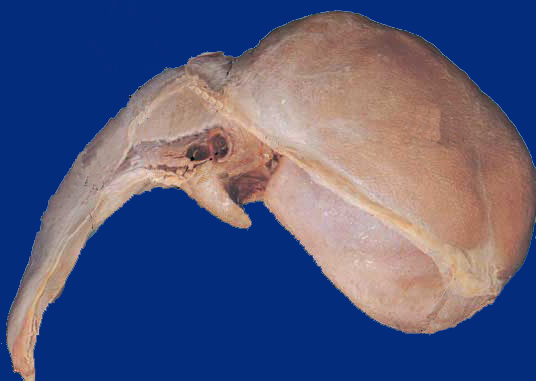 Ioannis Lazarettos MD PhD
Orthopaedic Surgeon
37
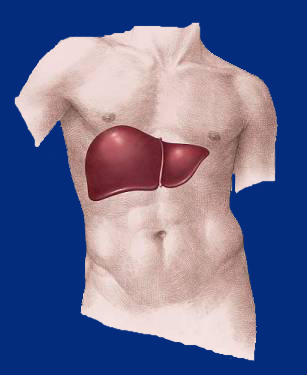 Πεπτικό Σύστημα
Τετράπλευρος
Κερκοφόρος
Ήπαρ
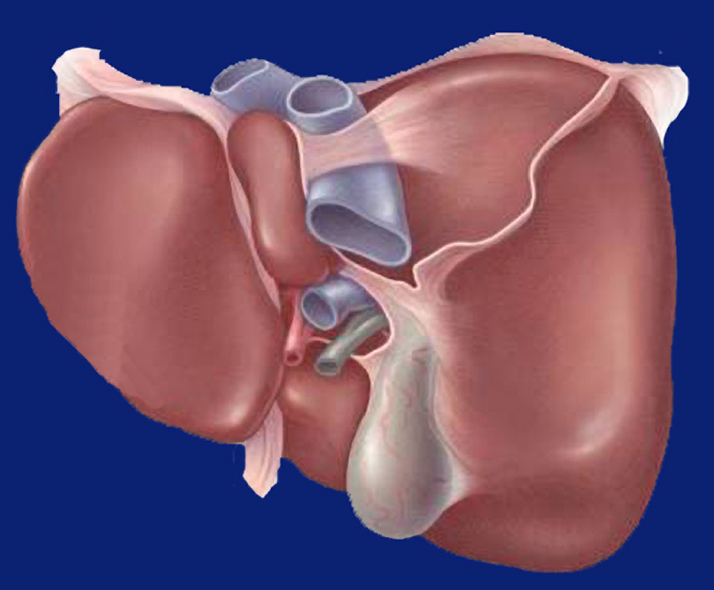 Χοληδόχος
Στεφανιαίος
σύνδεσμος
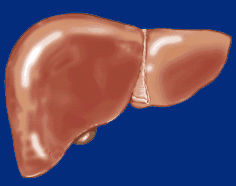 Πύλες
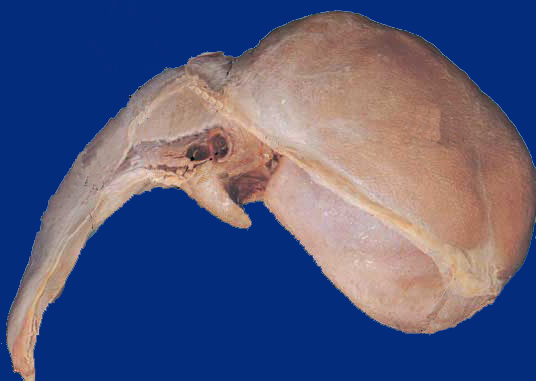 ΑΡ
ΔΕ
Δρεπανοειδής
σύνδεσμος
Ioannis Lazarettos MD PhD
Orthopaedic Surgeon
38
Πεπτικό Σύστημα
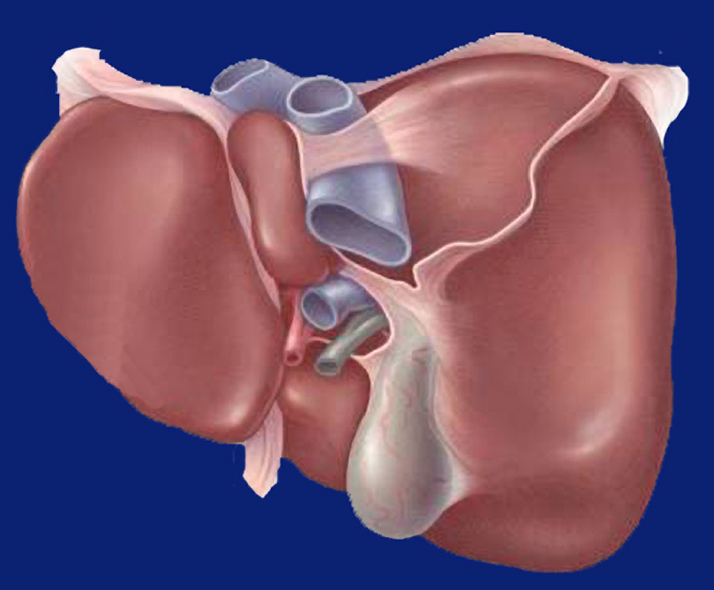 Ήπαρ
Κάτω κοίλη
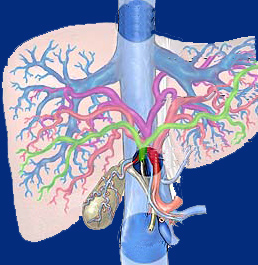 Ηπατική
Αρτηρία
Φλέβα
Κοινός
ηπατικός
Ioannis Lazarettos MD PhD
Orthopaedic Surgeon
39
Πεπτικό Σύστημα
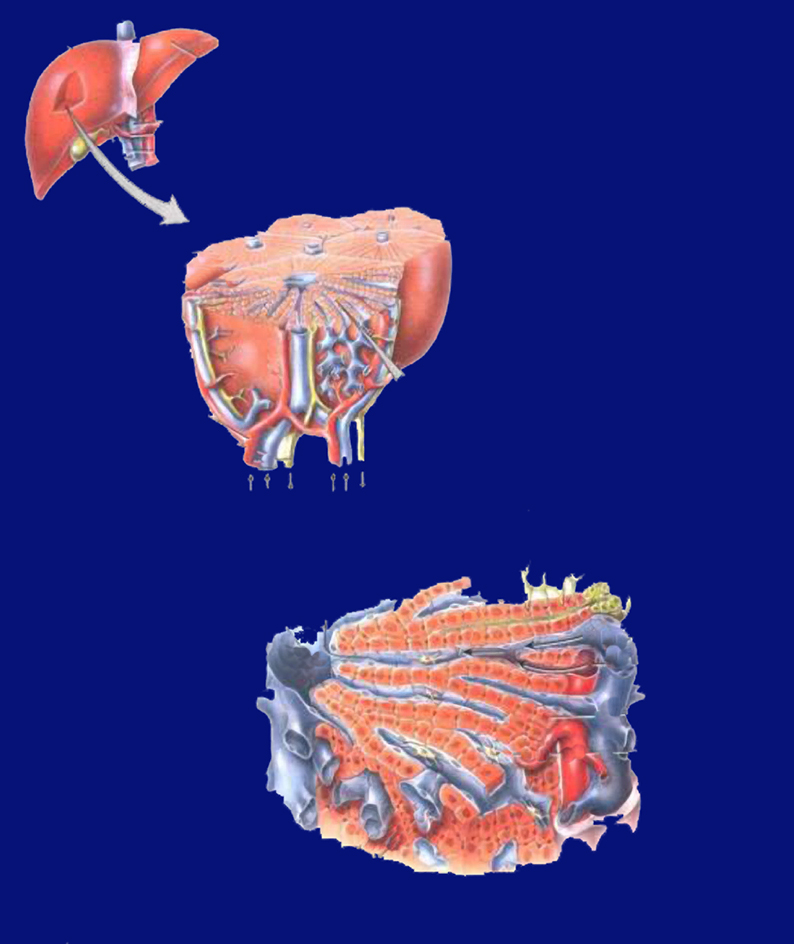 Ήπαρ
Ηπατικό λόβιο
1. Ηπατικά κύτταρα
2. Αιμοφόρα τριχοειδή
3. Χοληφόρα σωληνάρια
Ενδολόβιος συνδετικός
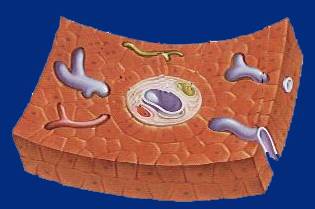 3
2
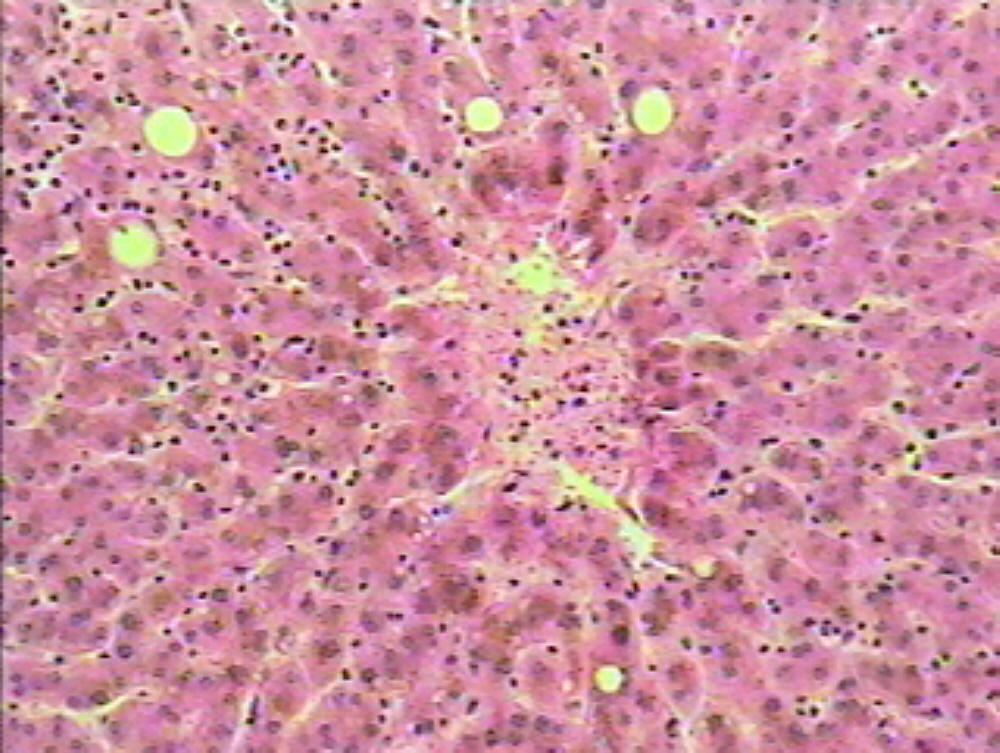 1
Ioannis Lazarettos MD PhD
Orthopaedic Surgeon
40
Πεπτικό Σύστημα
Ήπαρ
Παραγωγή χολής
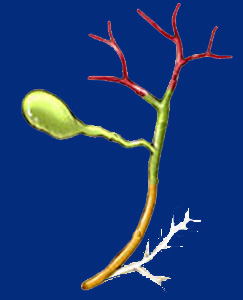 ΔΕ & ΑΡ
ηπατικός
Κοινός
ηπατικός
Κυστικός
Παγκρεατικός
Χοληδόχος
πόρος
Φύμα Vater
Ioannis Lazarettos MD PhD
Orthopaedic Surgeon
41
Πεπτικό Σύστημα
Χοληδόχος Κύστη
Αχλάδι 8-12 cm x 30 cm
ΔΕ λοβό ήπατος
Αποθήκη χολής
Κοινός ηπατικός
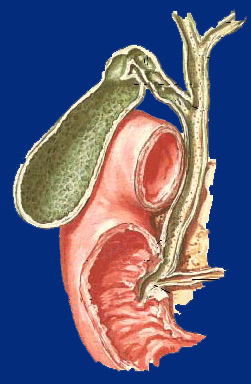 Κυστικός
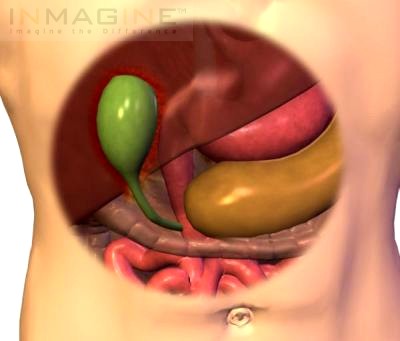 Χοληδόχος πόρος
Φύμα του Vater
Ioannis Lazarettos MD PhD
Orthopaedic Surgeon
42
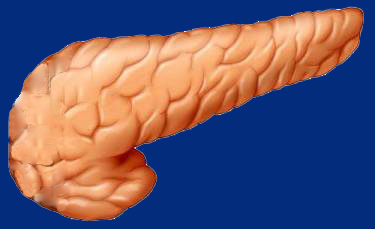 Πεπτικό Σύστημα
Πάγκρεας
Μικτός αδένας 12-15cm
Κεφαλή
Σώμα
Ουρά
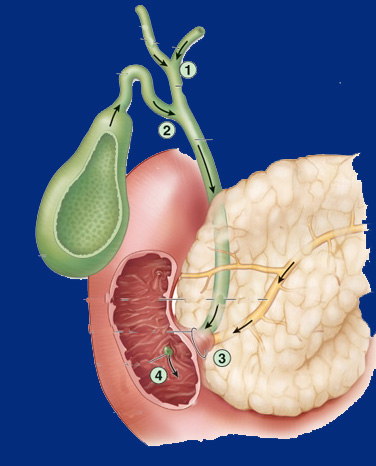 Ελάσσων
Santorini
Μείζων
Wirsung
Ioannis Lazarettos MD PhD
Orthopaedic Surgeon
43
Πεπτικό Σύστημα
Πάγκρεας
Ενδοκρινής μοίρα
Γλυκαγόνη
Ινσουλίνη
Γλυκαγόνο
Ινσουλίνη
β
α
γ
δ
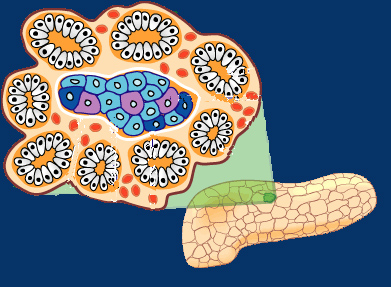 Langerhans
Ioannis Lazarettos MD PhD
Orthopaedic Surgeon
44
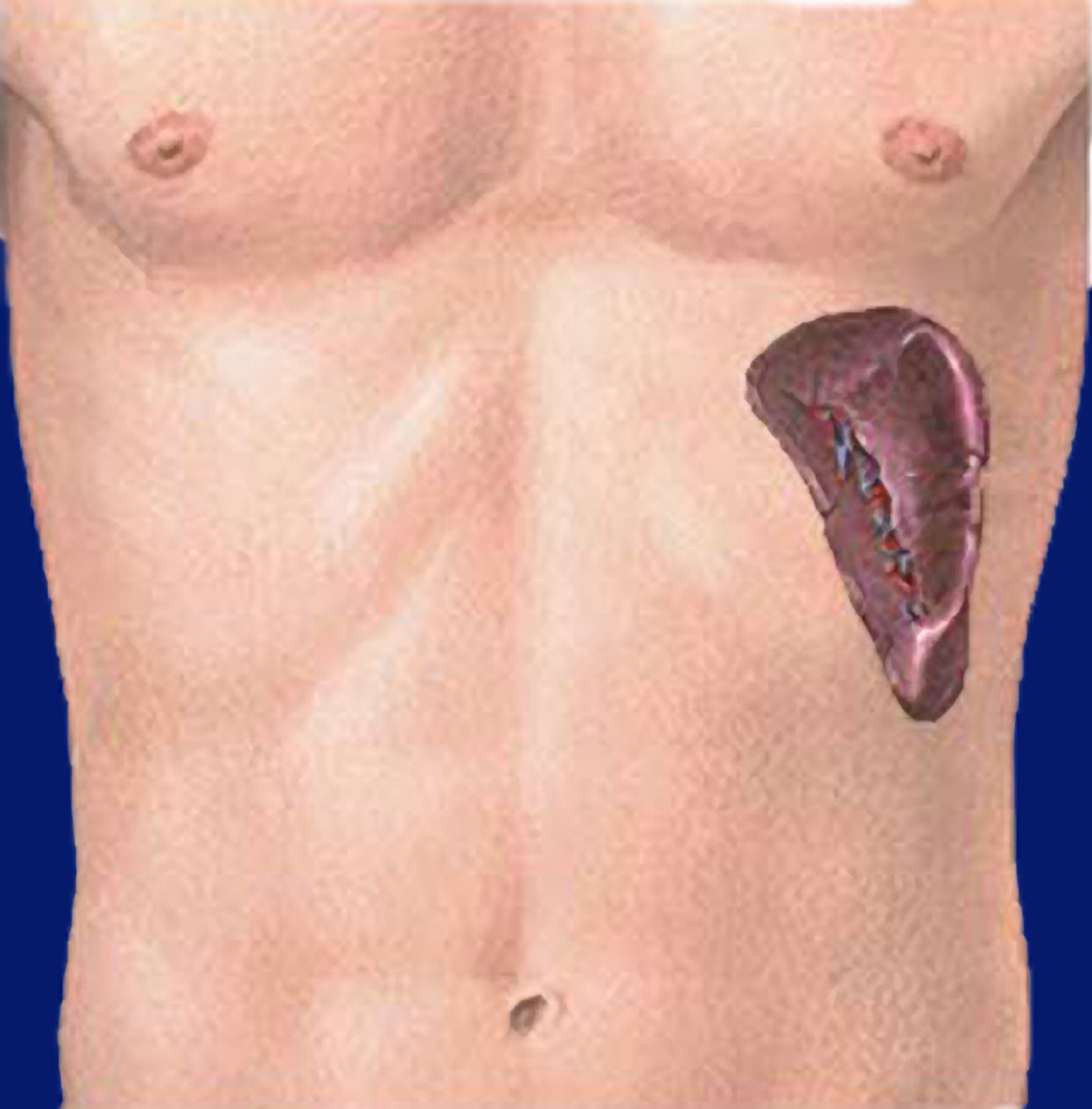 Πεπτικό Σύστημα
Σπλήνας
ΑΡ υποχόνδριο, 150-200gr
Μεταξύ 9ης & 11ης πλευράς
4 επιφάνειες
Διαφραγματική
Γαστρική
Νεφρική
Βασική
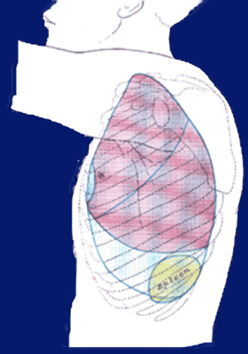 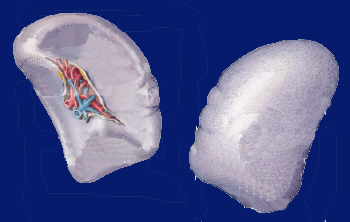 Ioannis Lazarettos MD PhD
Orthopaedic Surgeon
45
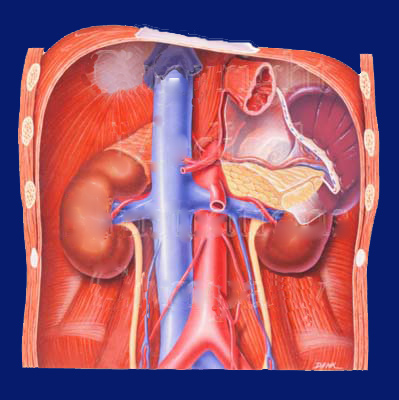 Πεπτικό Σύστημα
Σπλήνας
Σύνδεσμοι
Γαστροσπληνικός
Παγκρεατοσπληνικός
Φρενοσπληνικός
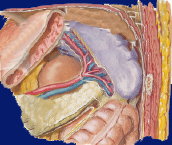 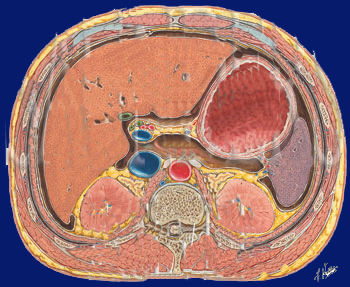 Ioannis Lazarettos MD PhD
Orthopaedic Surgeon
46
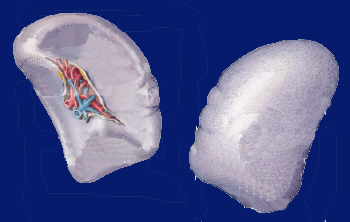 Πεπτικό Σύστημα
Σπλήνας
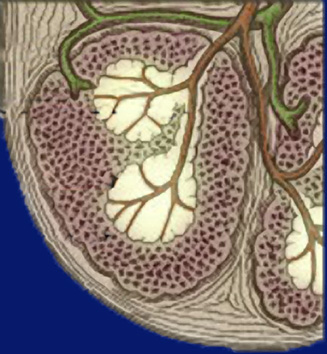 Λεμφοκύτταρα
Λευκός πολφός

Ερυθρός πολφός
Αποδόμηση
Ioannis Lazarettos MD PhD
Orthopaedic Surgeon
47
Λειτουργίες Πεπτικού
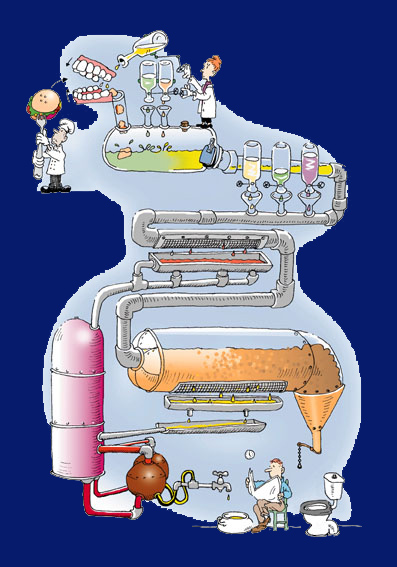 αποστακτήριο
εργοστάσιο
Ioannis Lazarettos MD PhD
Orthopaedic Surgeon
48
Λειτουργίες Πεπτικού
Στόμα
Διάσπαση & λίπανση τροφής
Φάρυγγας	
Κατάποση
Οισοφάγος
Δίοδος τροφής προς στομάχι
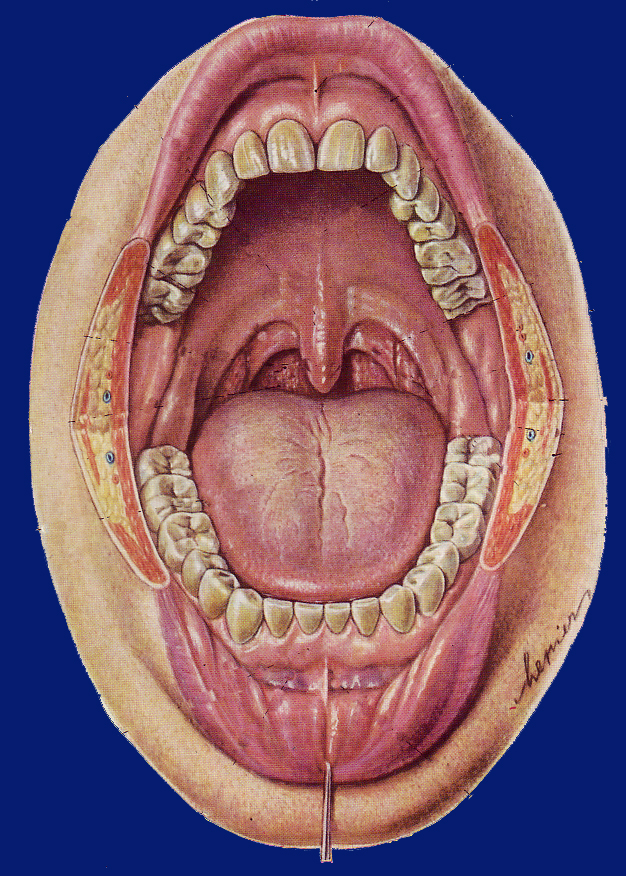 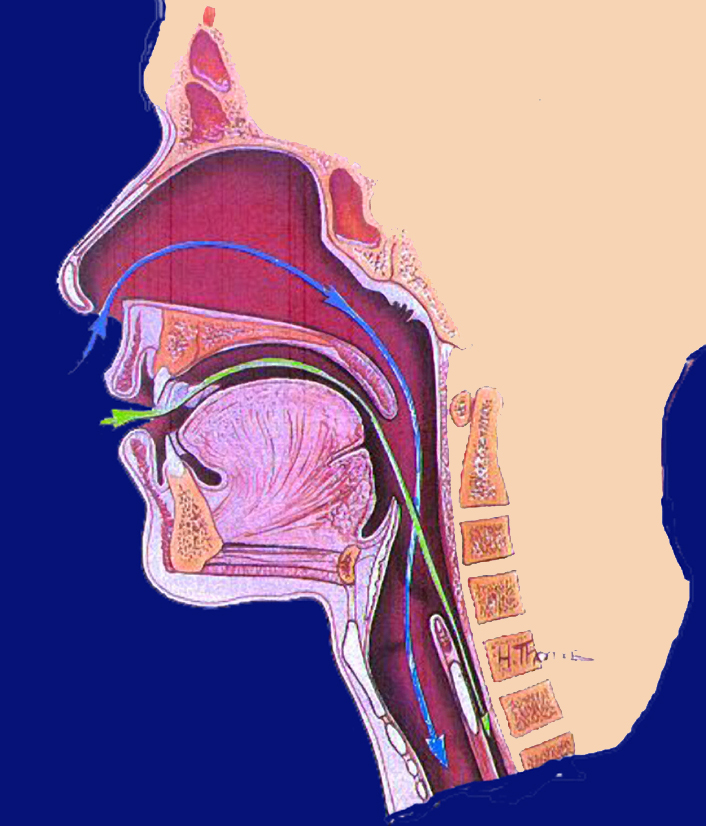 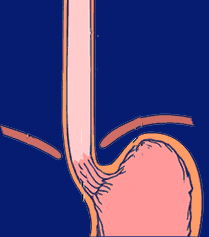 Ioannis Lazarettos MD PhD
Orthopaedic Surgeon
49
Λειτουργίες Πεπτικού
Φαρυγγική
Οισοφαγική
Εθελοντική
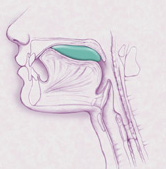 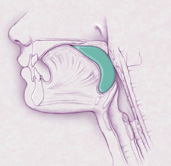 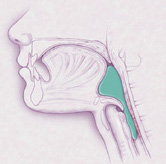 Κατάποση
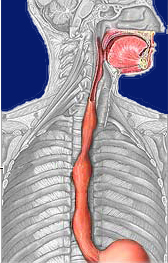 Ρυθμικές συσπάσεις
μυϊκών στιβάδων
του πεπτικού

Προώθηση τροφής
Περίσταλση
Ioannis Lazarettos MD PhD
Orthopaedic Surgeon
50
Λειτουργίες Πεπτικού
Στομάχι
Προσωρινή αποθήκευση τροφής
Ανάμιξη τροφής
Έκκριση HCL, Πεπσινογόνου
Εξαγωγή Fe από τροφή
Μερική απορρόφηση ουσιών
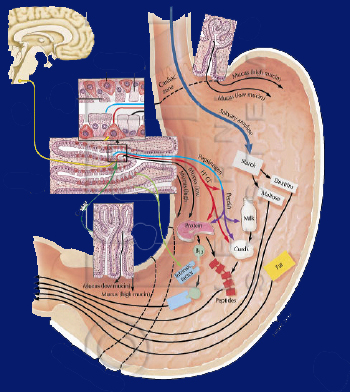 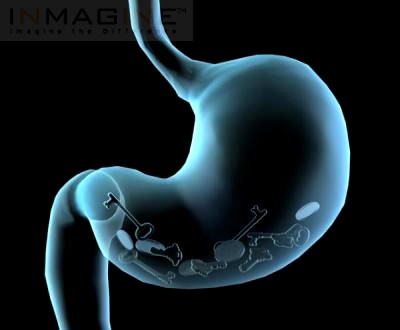 Ioannis Lazarettos MD PhD
Orthopaedic Surgeon
51
Λειτουργίες Πεπτικού
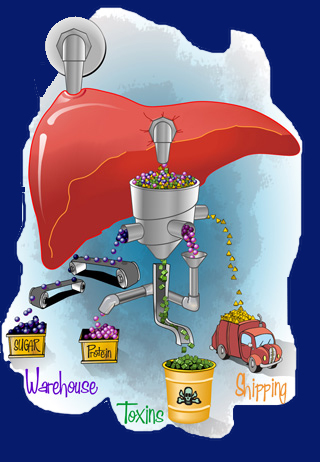 Ήπαρ
Καταστροφή τοξινών
Καταστροφή κυττάρων αίματος
Αποθήκευση βιταμινών
Παραγωγή χολής

Χοληδόχος
Αποθήκευση χολής
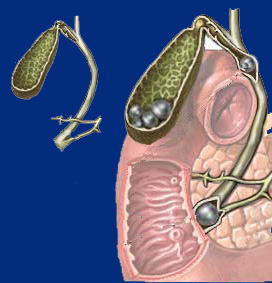 Ioannis Lazarettos MD PhD
Orthopaedic Surgeon
52
Λειτουργίες Πεπτικού
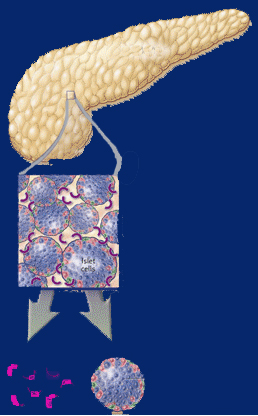 Πάγκρεας
Ρύθμιση επιπέδων γλυκόζης
Παρέχει ένζυμα για πέψη
Ουδετεροποιεί το Ph
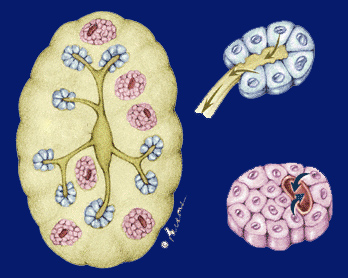 Ioannis Lazarettos MD PhD
Orthopaedic Surgeon
53
Λειτουργίες Πεπτικού
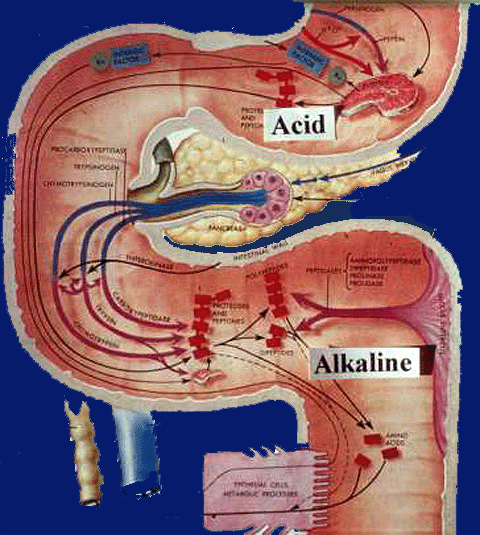 Λεπτό Έντερο
Χημική / Ενζυματική πέψη
Απορρόφηση χρήσιμων συστατικών
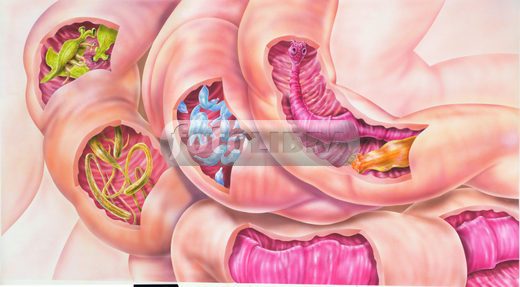 Ioannis Lazarettos MD PhD
Orthopaedic Surgeon
54
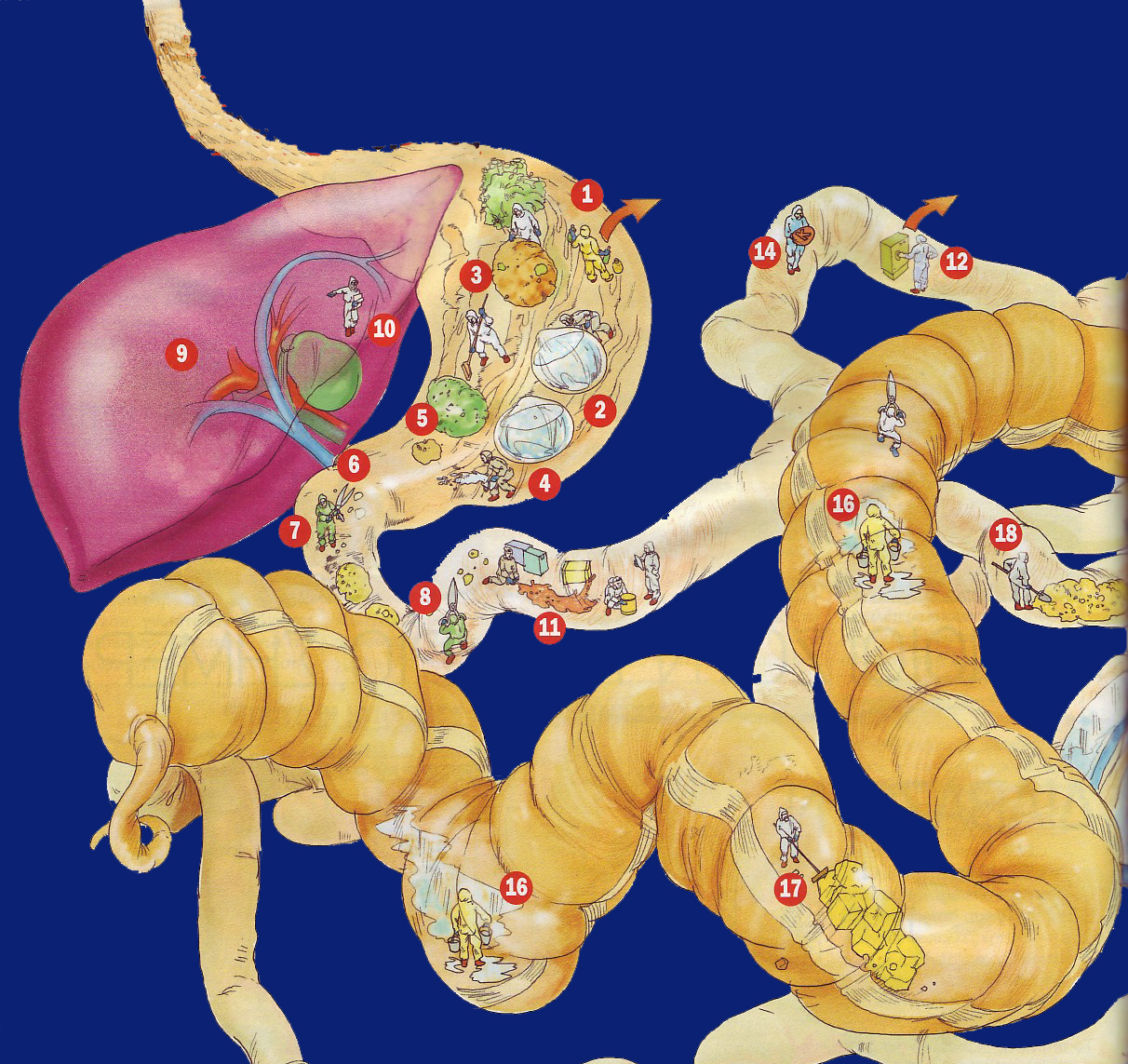 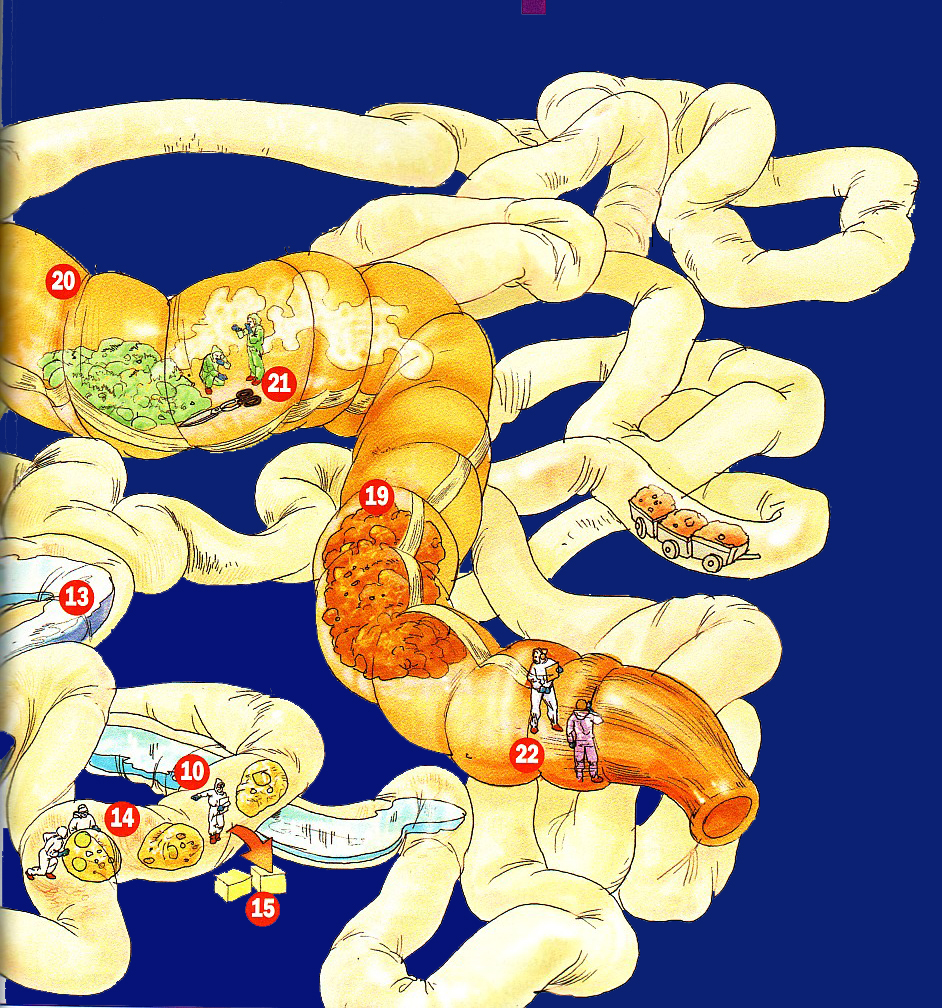 Λειτουργίες Πεπτικού
Παχύ Έντερο
Απορρόφηση ιόντων, H2O
Μορφοποίηση και αποθήκευση περιττωμάτων
Ioannis Lazarettos MD PhD
Orthopaedic Surgeon
55
Βιβλιογραφία
1. Αποστολάκης Γ.: Ανατομική του ανθρώπου. Εκδόσεις Παπαζήση, 1968.
2. Καμμάς Αντώνης: Μαθήματα Ανατομικής. Βήτα Ιατρικές Εκδόσεις, 2010.
3. Σάββας Α.: Ανατομική του Ανθρώπου. Εκδόσεις Κυριακίδη, 1979.
4. Σάββας Α.: Επίτομη Ανατομική του Ανθρώπου & Άτλας. Εκδόσεις Κυριακίδη,1980.
5. Platzer Werner: Εγχειρίδιο Ανατομικής του Ανθρώπου με Έγχρωμο Άτλαντα. Εκδόσεις Λίτσας, 1998.
6. Agur A.M.R., Dalley A.F. : Grant’s atlas of anatomy. 13th ed. Lippincott Williams & Wilkins, 2013.
7. Ellis H., Mahadevan V.: Clinical Anatomy. Applied Anatomy for Students and Junior Doctors.13th ed, Willey, 2013.
8. Moore Κ., Agur M.R.Α., Dalley F.Α.: Essential Clinical Anatomy. 4th ed. Lippincott Williams & Wilkins 2012.
9. Netter Frank H.: Atlas of Human Anatomy. 5th Ed. Saunders, 2011.
10. Sobotta: Άτλας Ανατομικής του Ανθρώπου. Γ. Παρισιάνος, 1978
Ioannis Lazarettos MD PhD
Orthopaedic Surgeon
56
Ευχαριστώ για την Προσοχή σας!
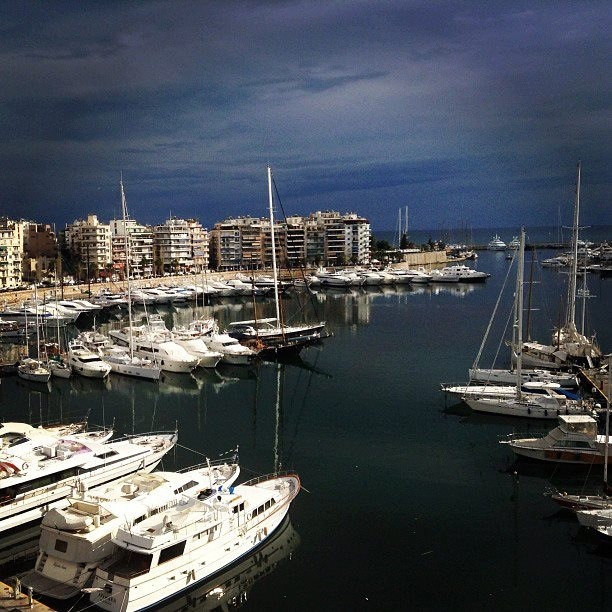 Ioannis Lazarettos MD PhD
Orthopaedic Surgeon
57